Unit 7
How do you 
lern English
Lesson 1
VOCABULARY
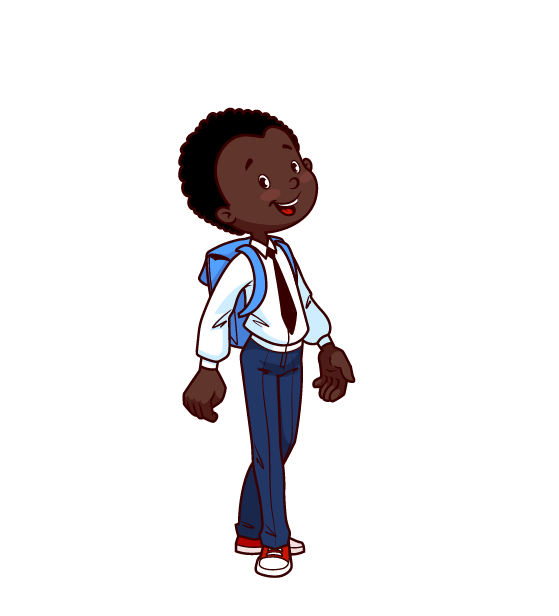 A. Vocabulary
French
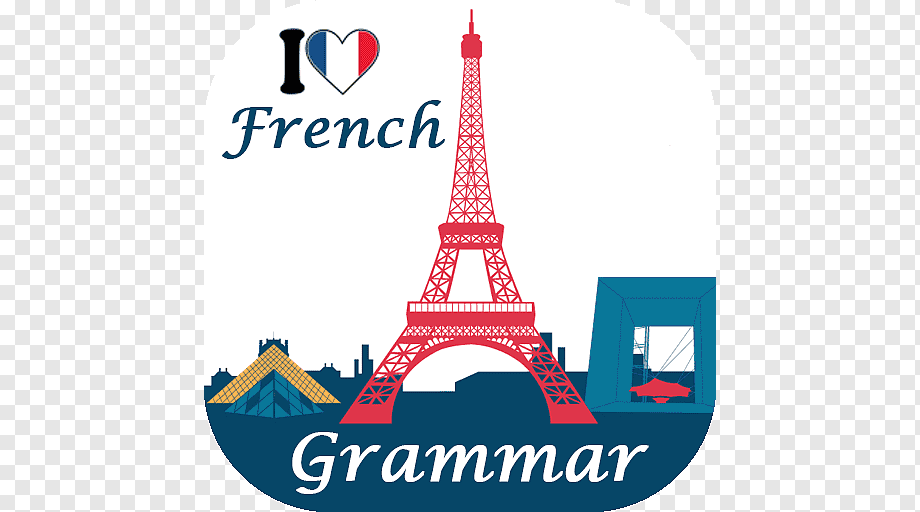 English
French
foreign
language
/frentʃ/
/ˈlæŋɡwɪdʒ/
/ˈfɔːrən/
Tiếng Pháp
Ngôn ngữ
Nước ngoài
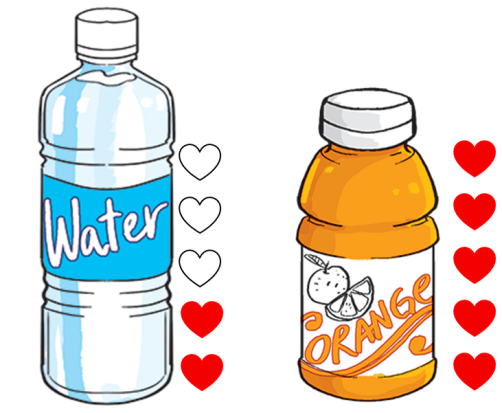 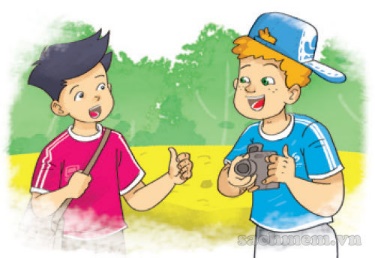 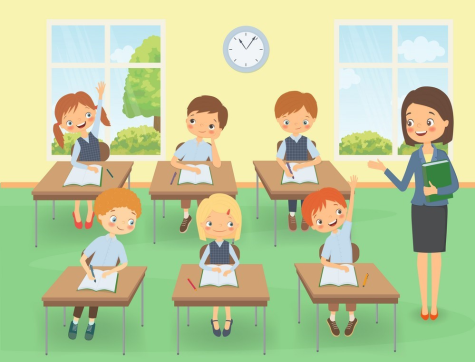 talk
learn
favourite
/tɔːk/
/ˈfeɪvərɪt/
/lɜːrn/
Nói chuyện
Yêu thích
Học
Choose the correct picture
French
a
b
c
d
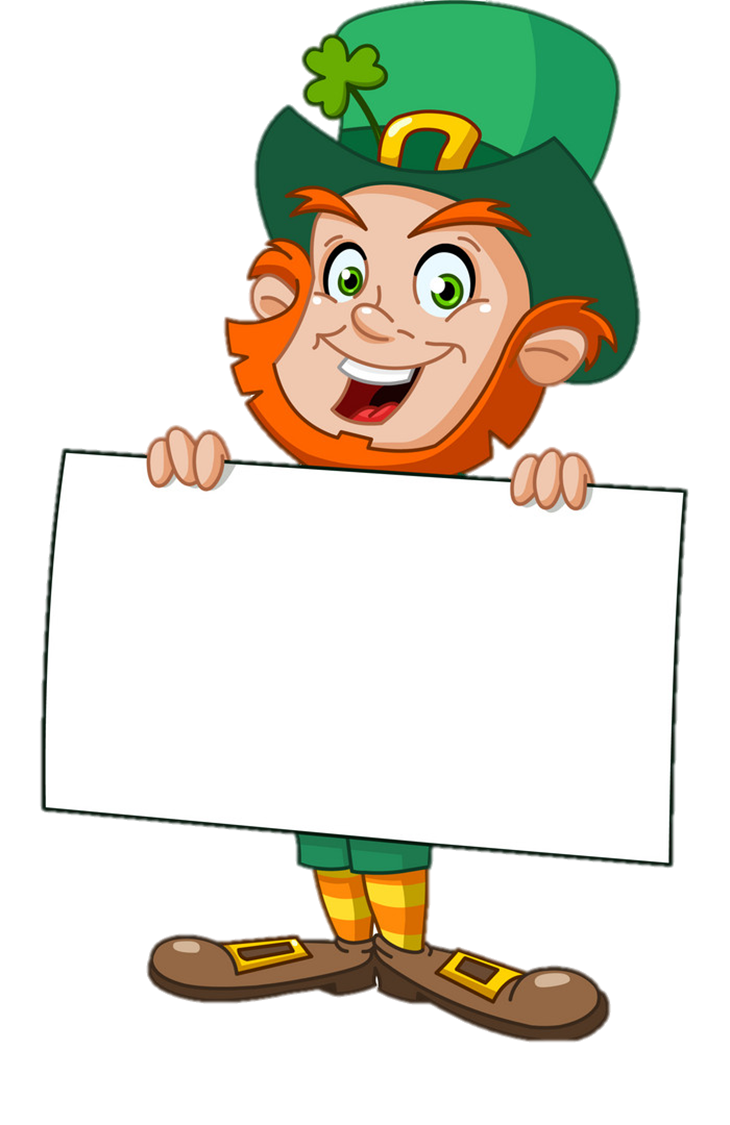 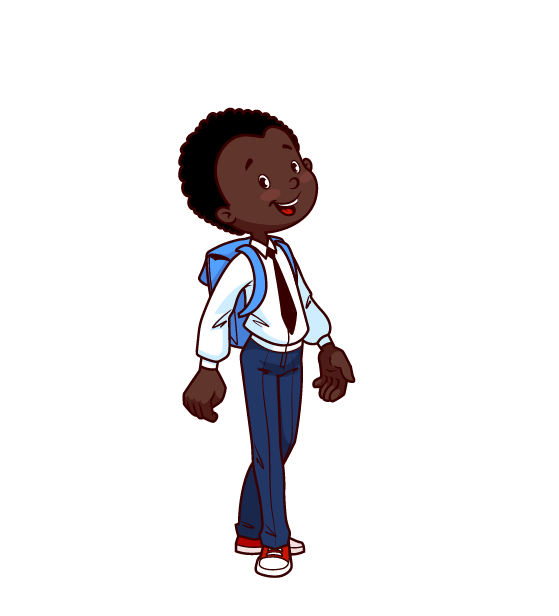 English
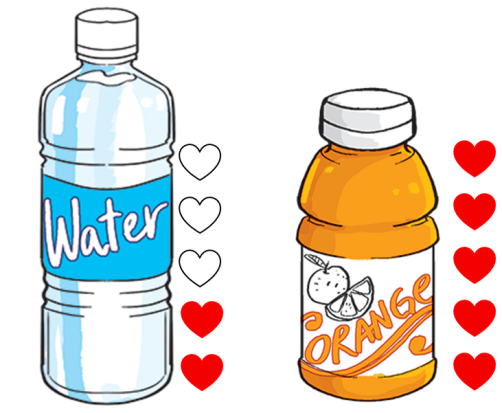 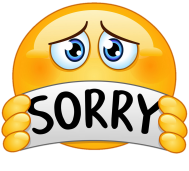 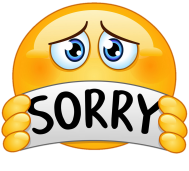 language
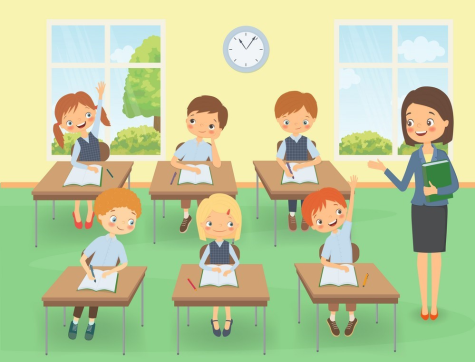 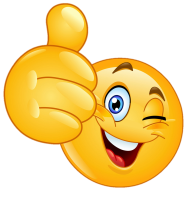 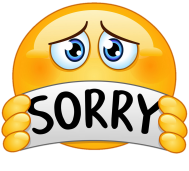 Choose the correct picture
French
a
b
c
d
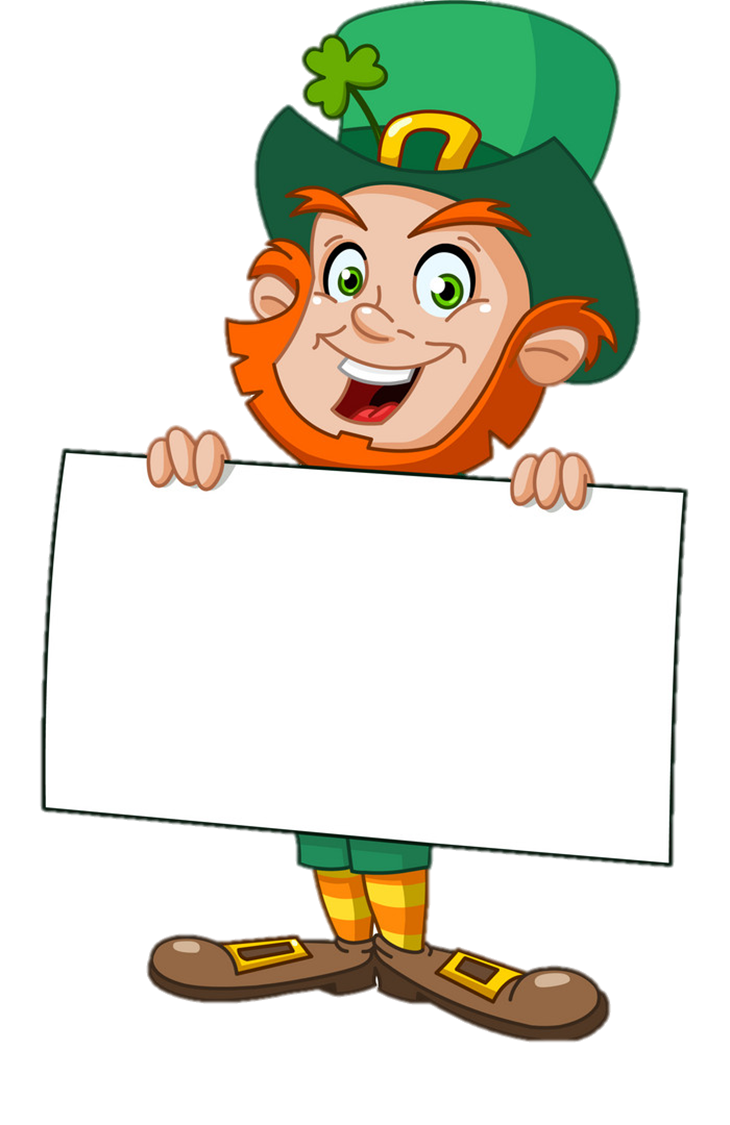 English
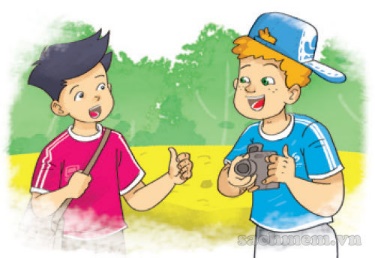 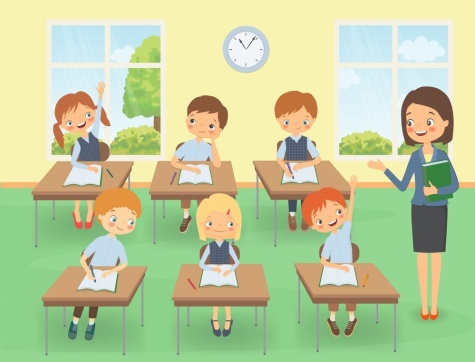 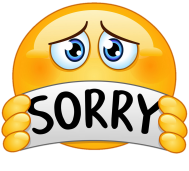 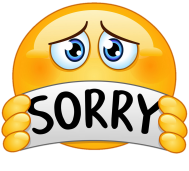 French
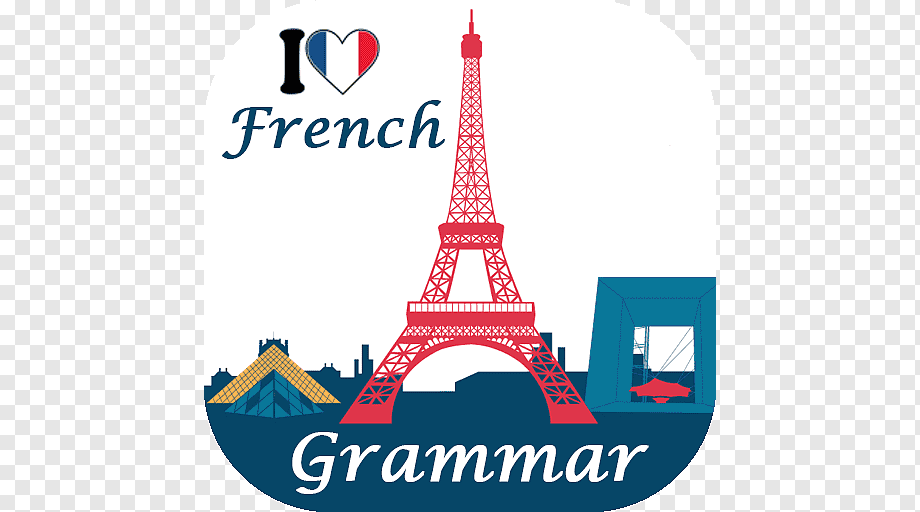 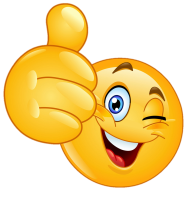 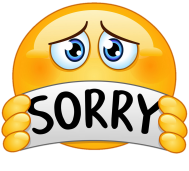 Choose the correct picture
French
a
b
c
d
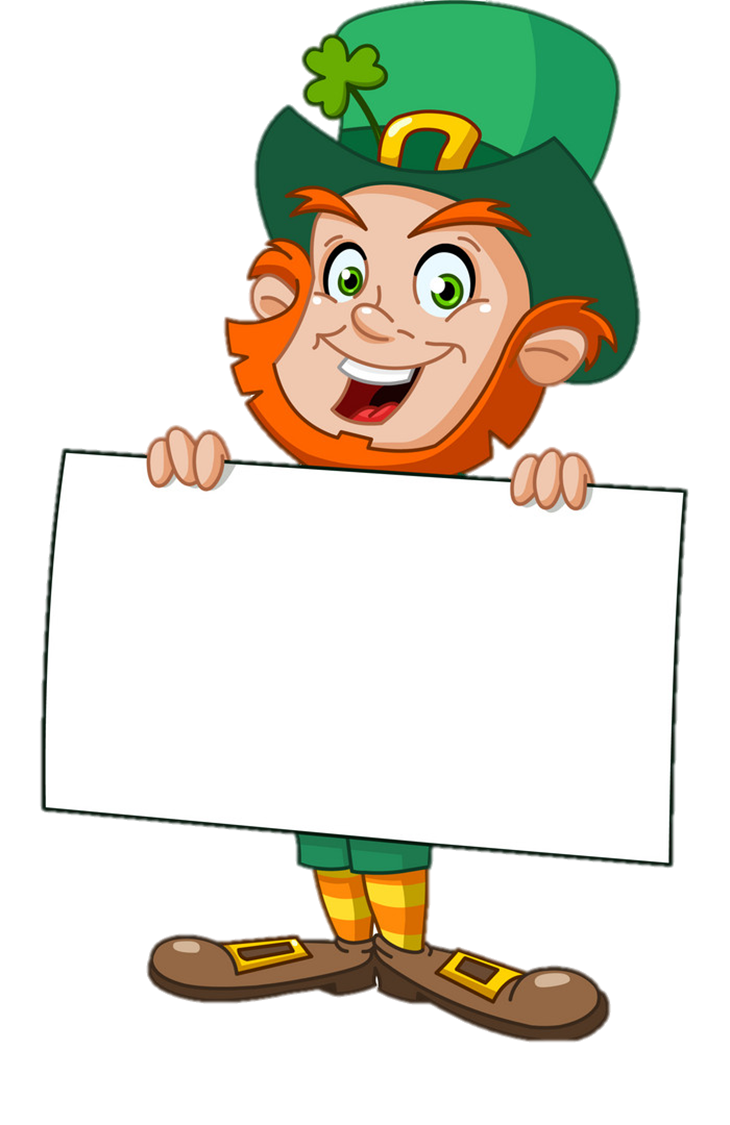 English
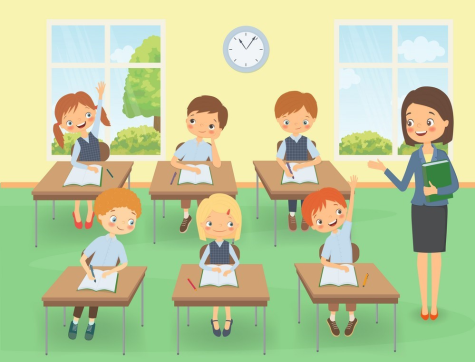 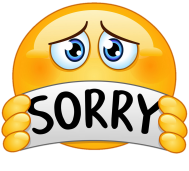 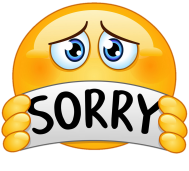 foreign
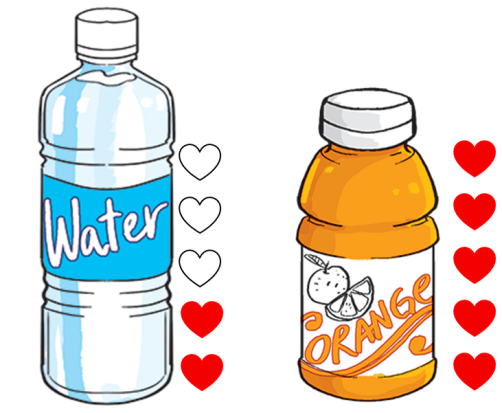 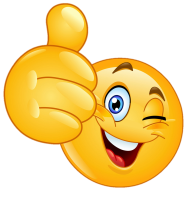 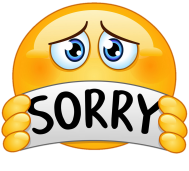 Choose the correct picture
French
a
b
c
d
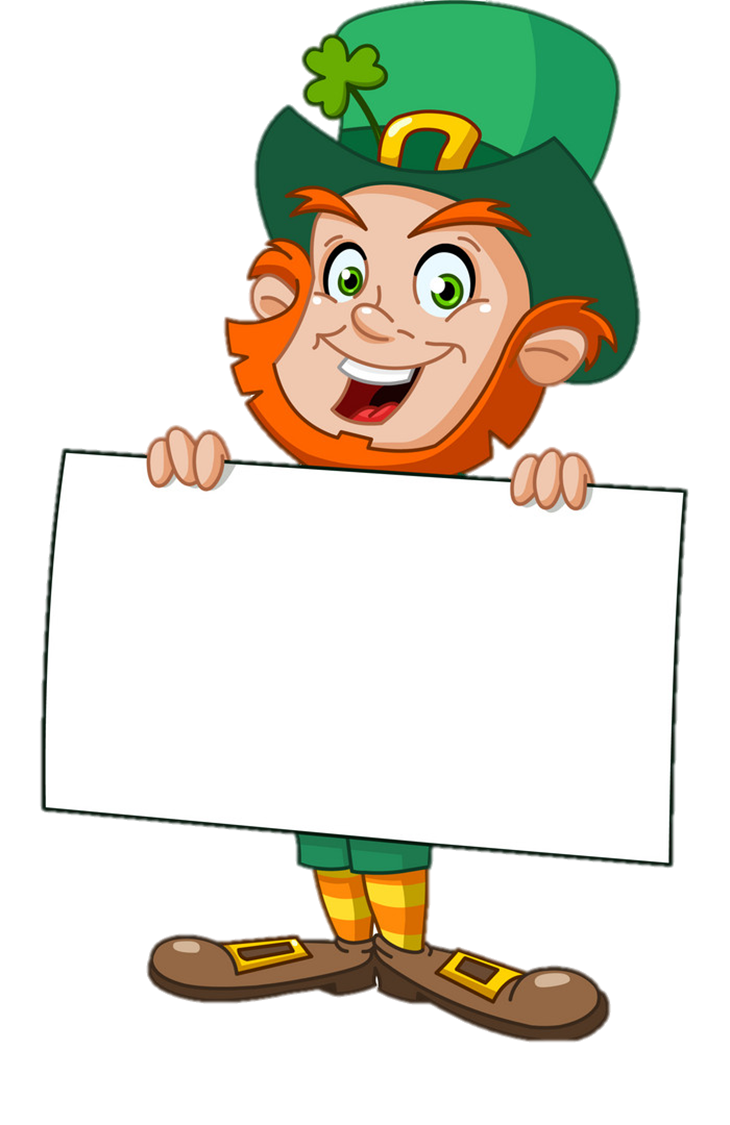 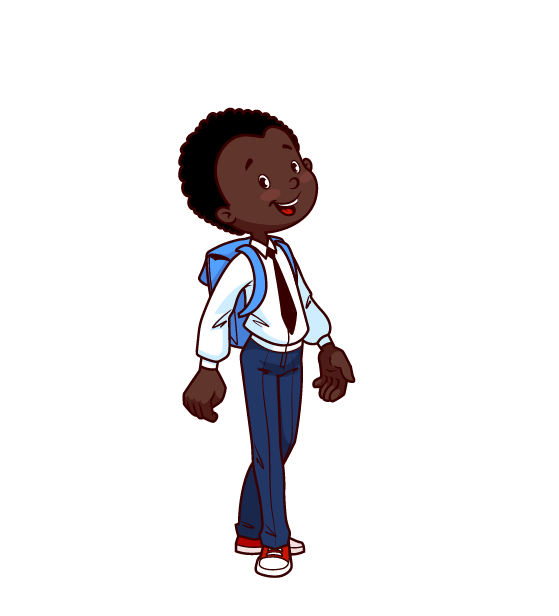 English
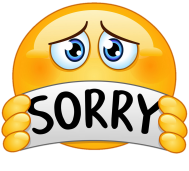 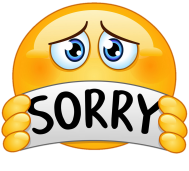 favourite
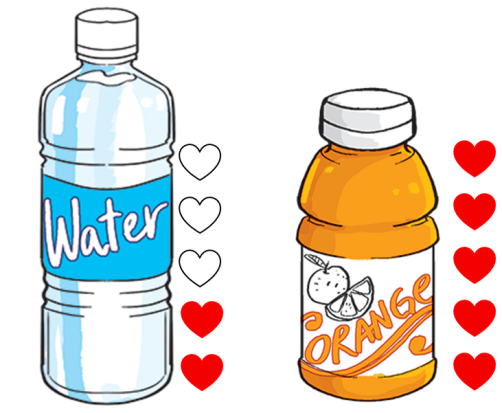 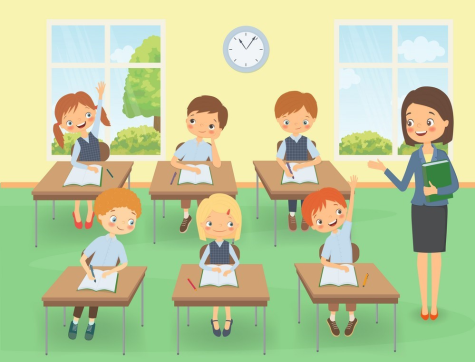 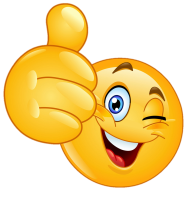 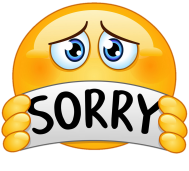 Choose the correct picture
a
b
c
d
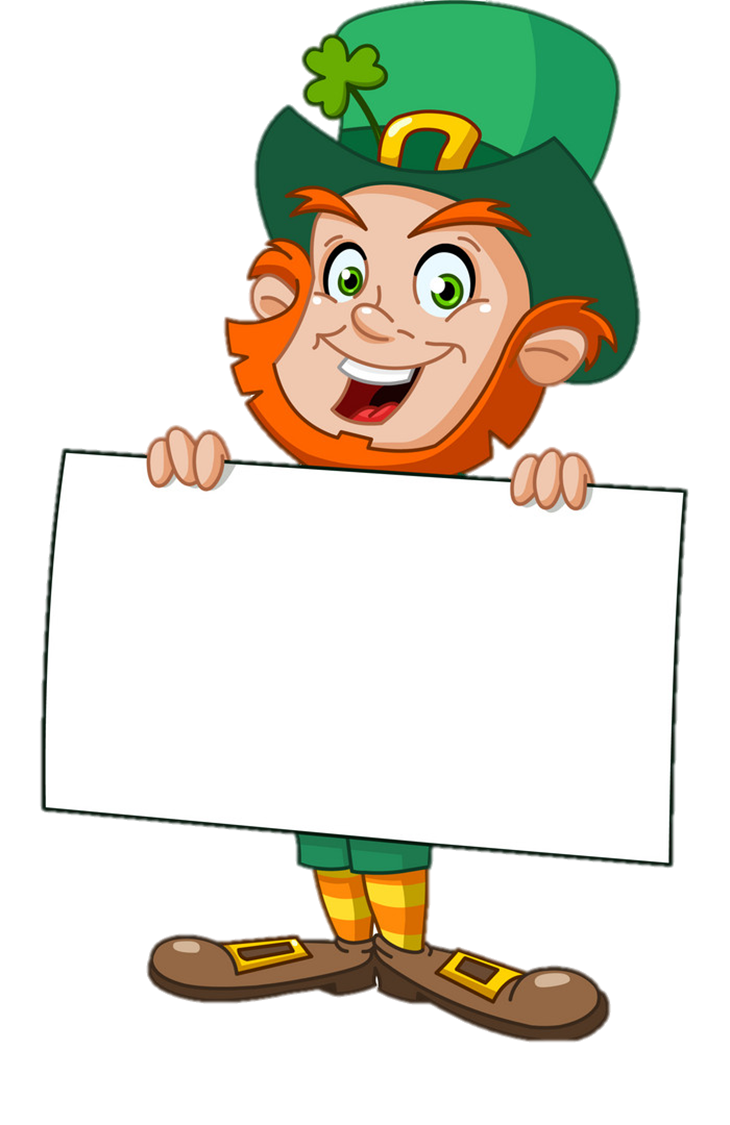 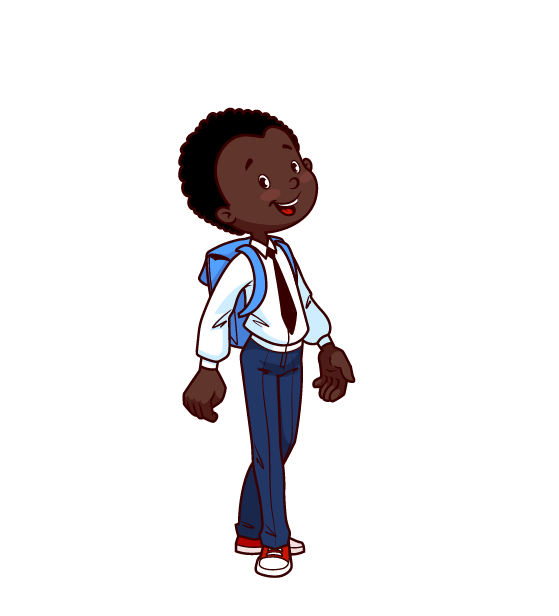 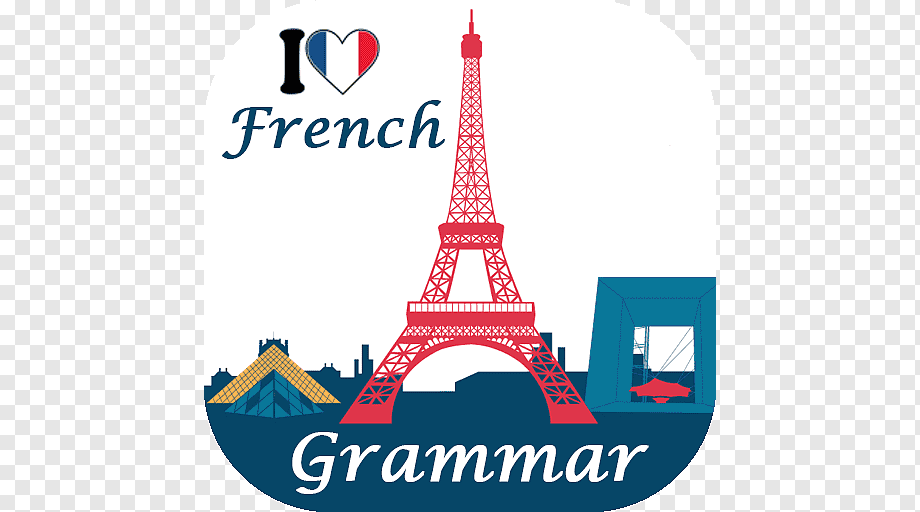 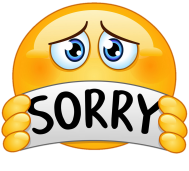 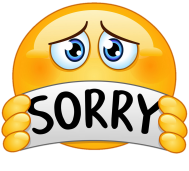 talk
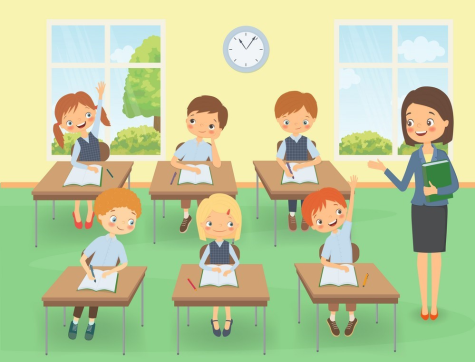 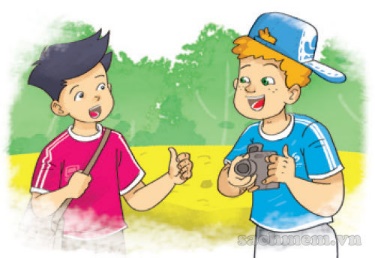 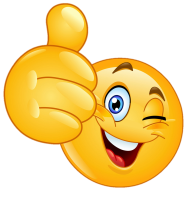 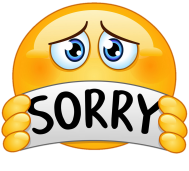 Choose the correct picture
French
a
b
c
d
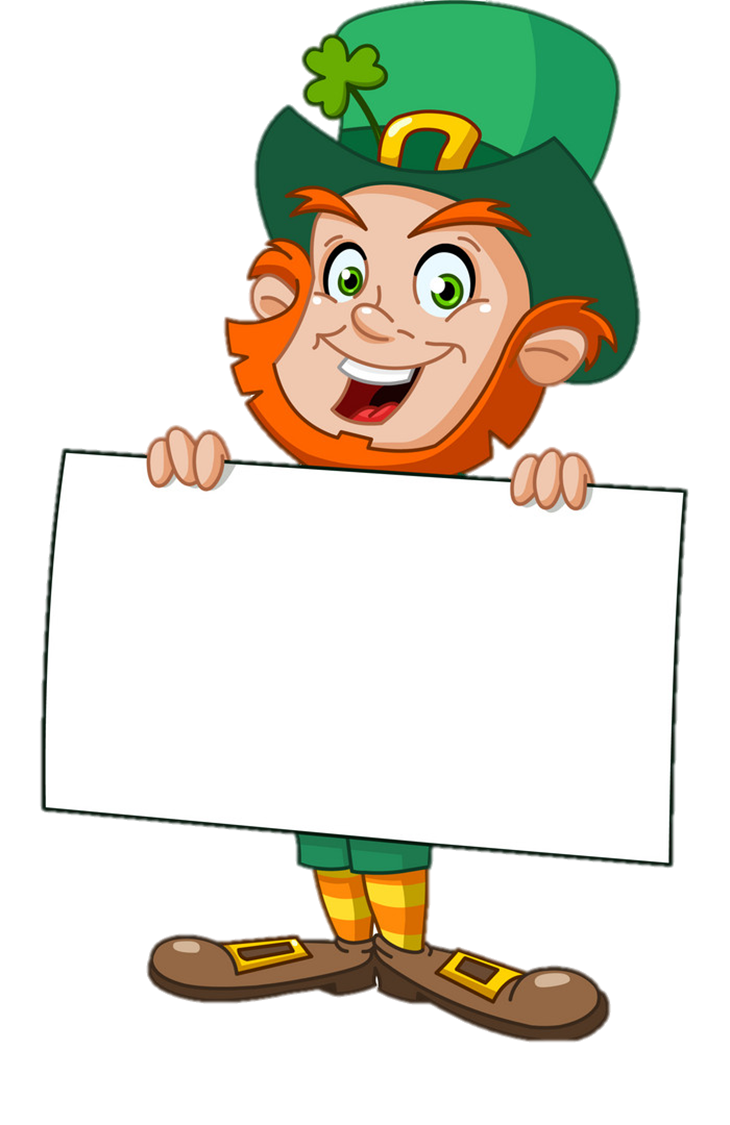 English
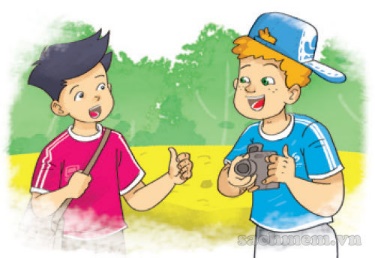 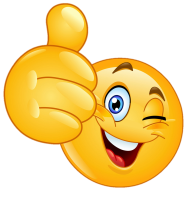 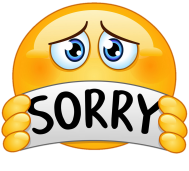 learn
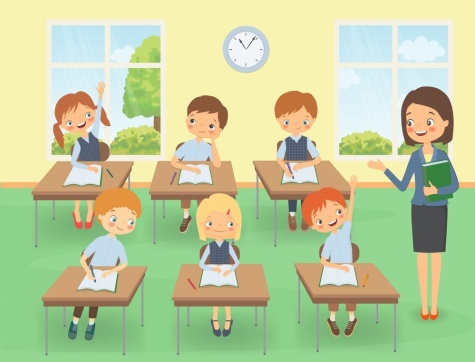 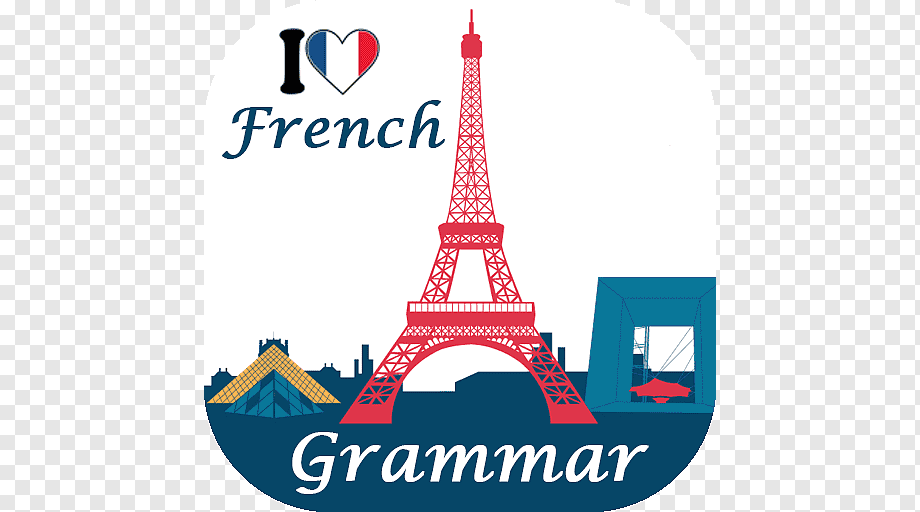 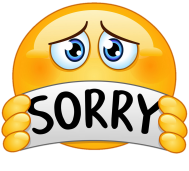 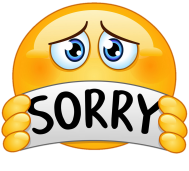 GRAMMAR
1. Look, listen and repeat.
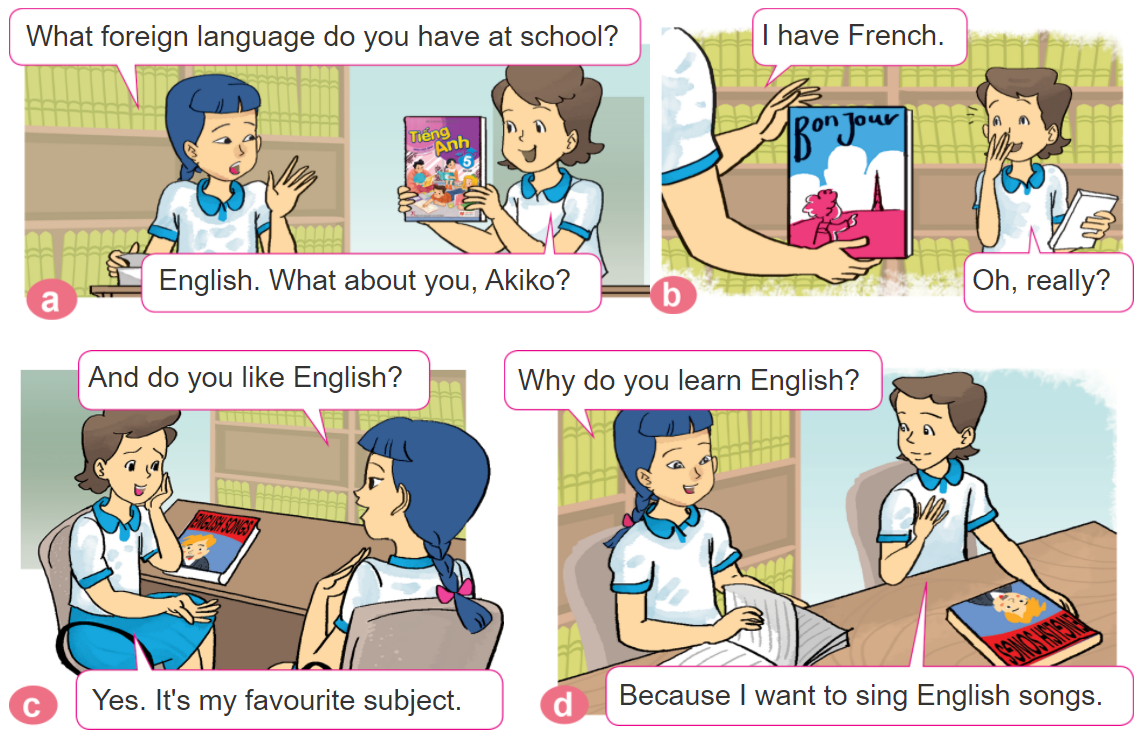 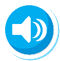 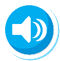 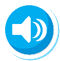 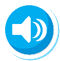 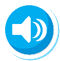 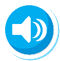 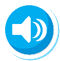 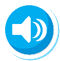 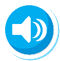 2. Point and say
Why do you learn English?
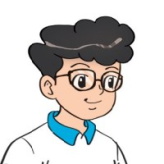 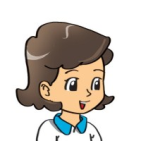 Because I want to __________.
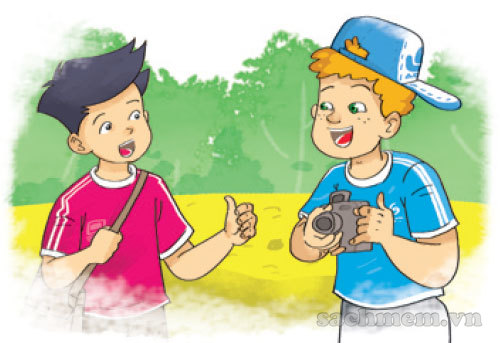 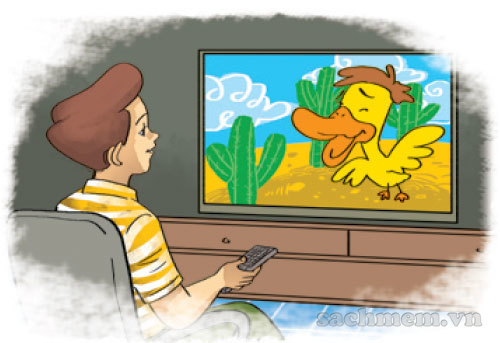 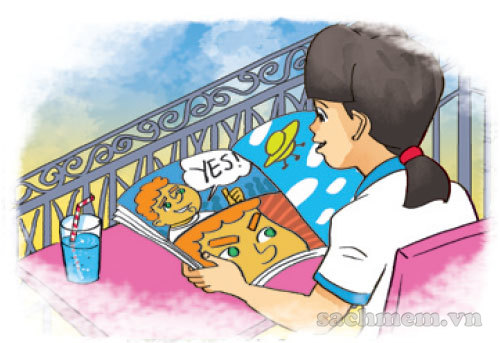 watch English cartoons on TV
talk with my foreign friends
read English comic books
B. Grammar
Hỏi và trả lời vì sao bạn thích học Tiếng Anh:
(Tại sao bạn thích học Tiếng Anh)
Why do you learn English?
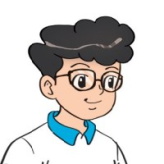 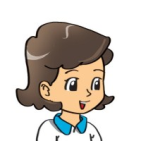 Because I want to ____________.
+ lí do thích học
(Bởi vì tớ muốn ______________)
3. Let’s talk
How do you 
learn English?
I _____________
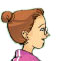 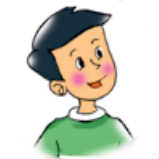 Because I want to ______.
Why do you learn English?
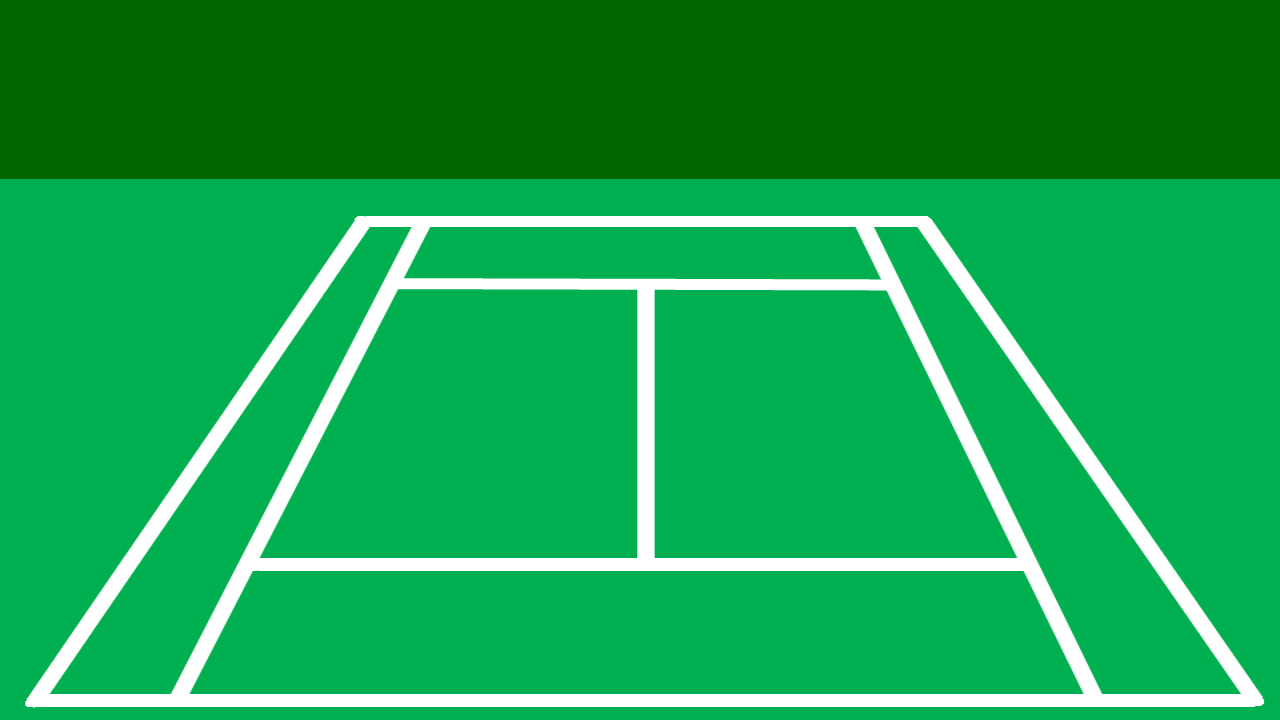 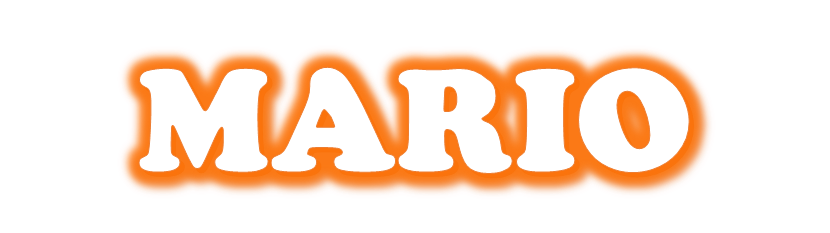 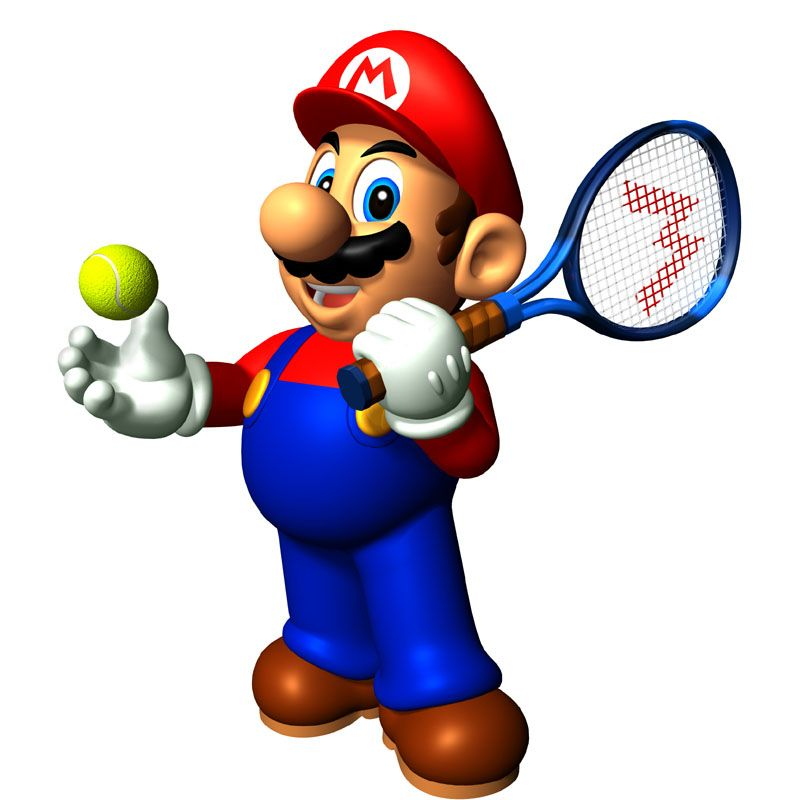 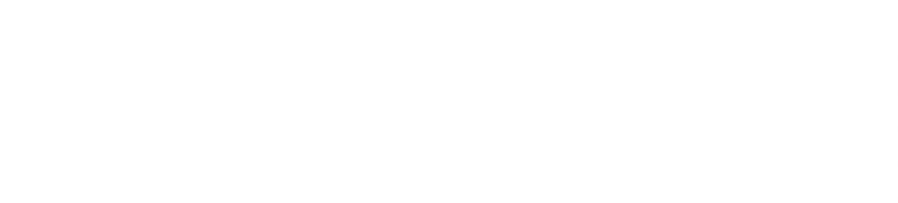 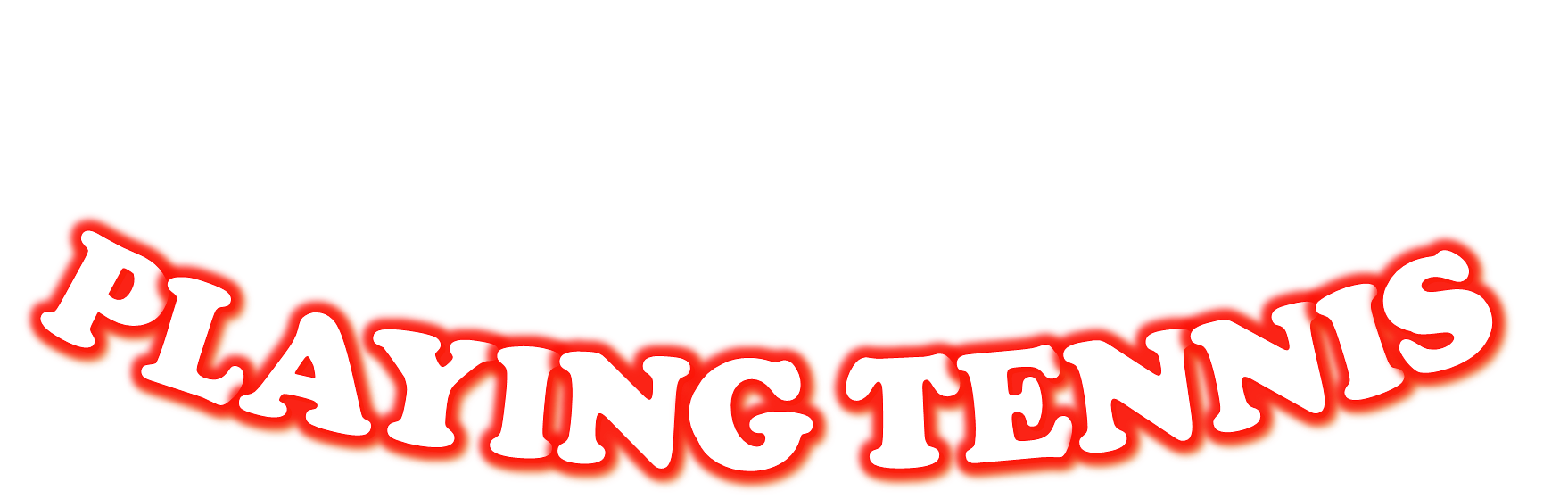 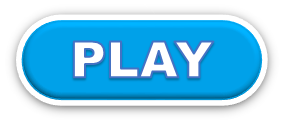 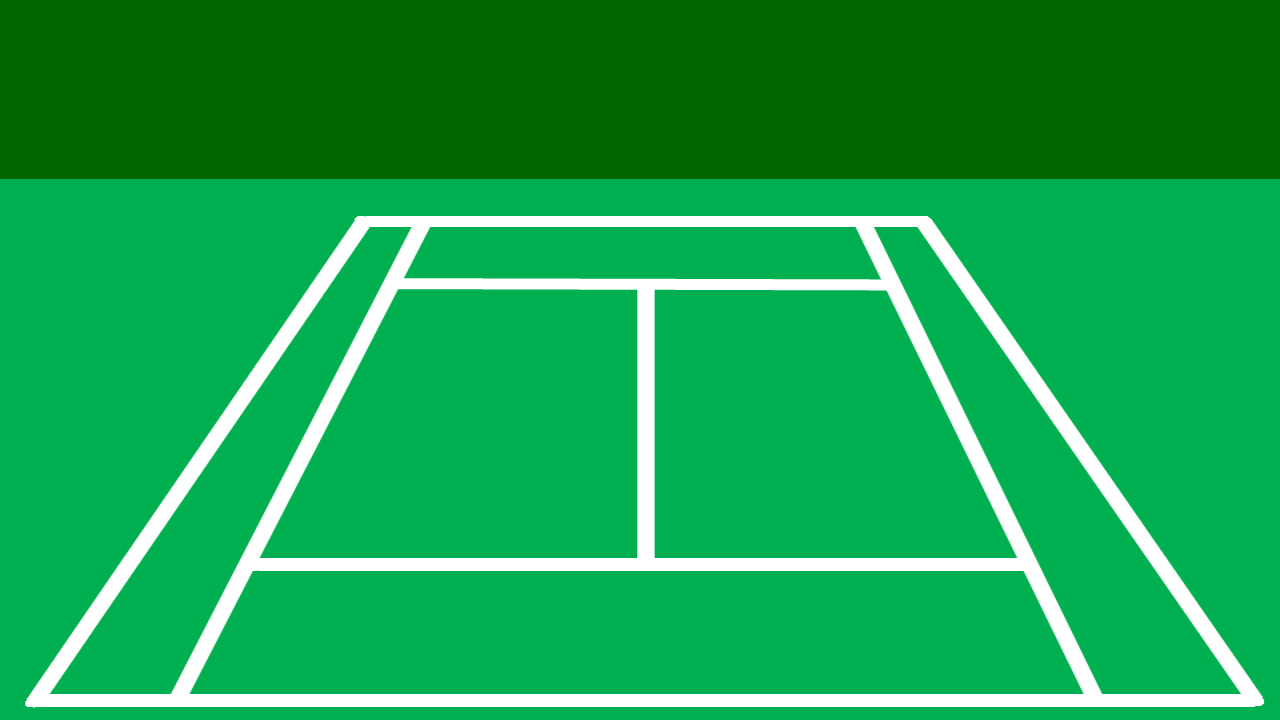 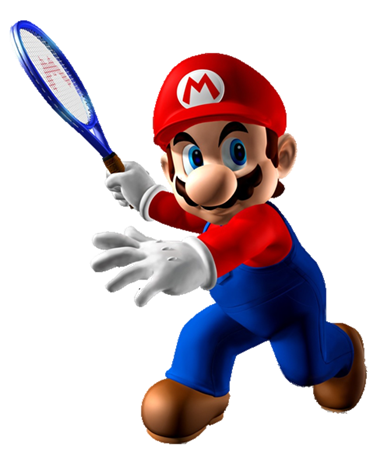 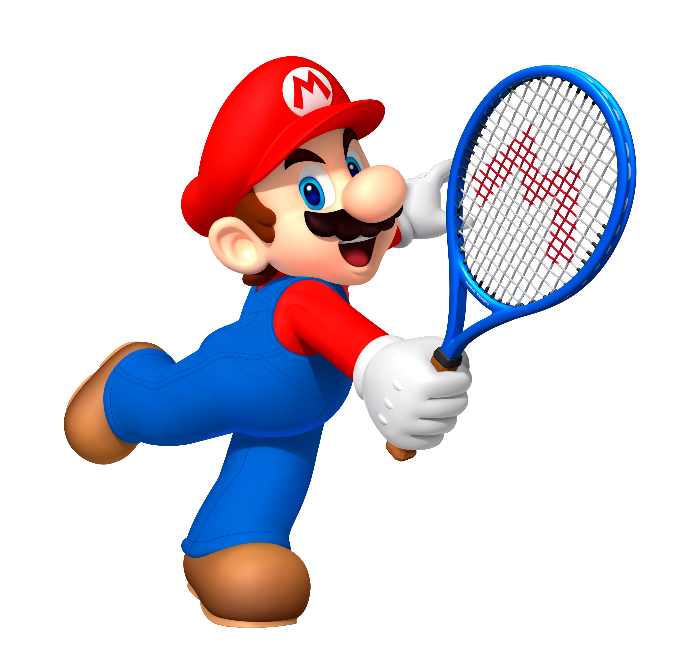 What
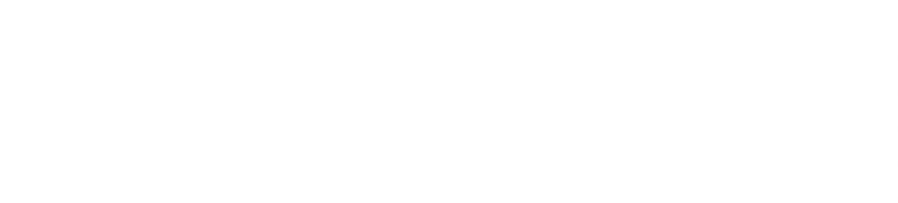 How
______ do you learn English?
Because I want to be an English teacher.
Why
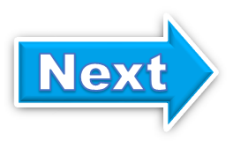 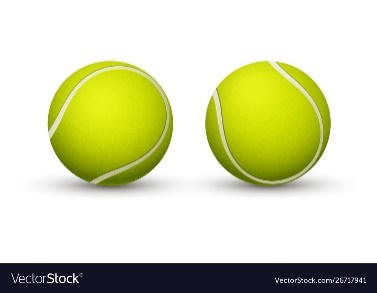 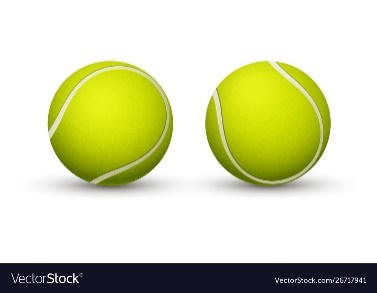 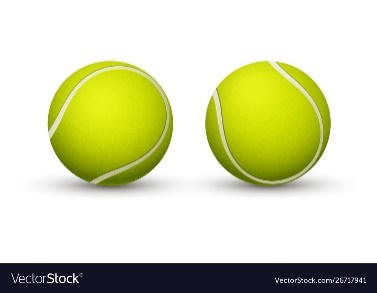 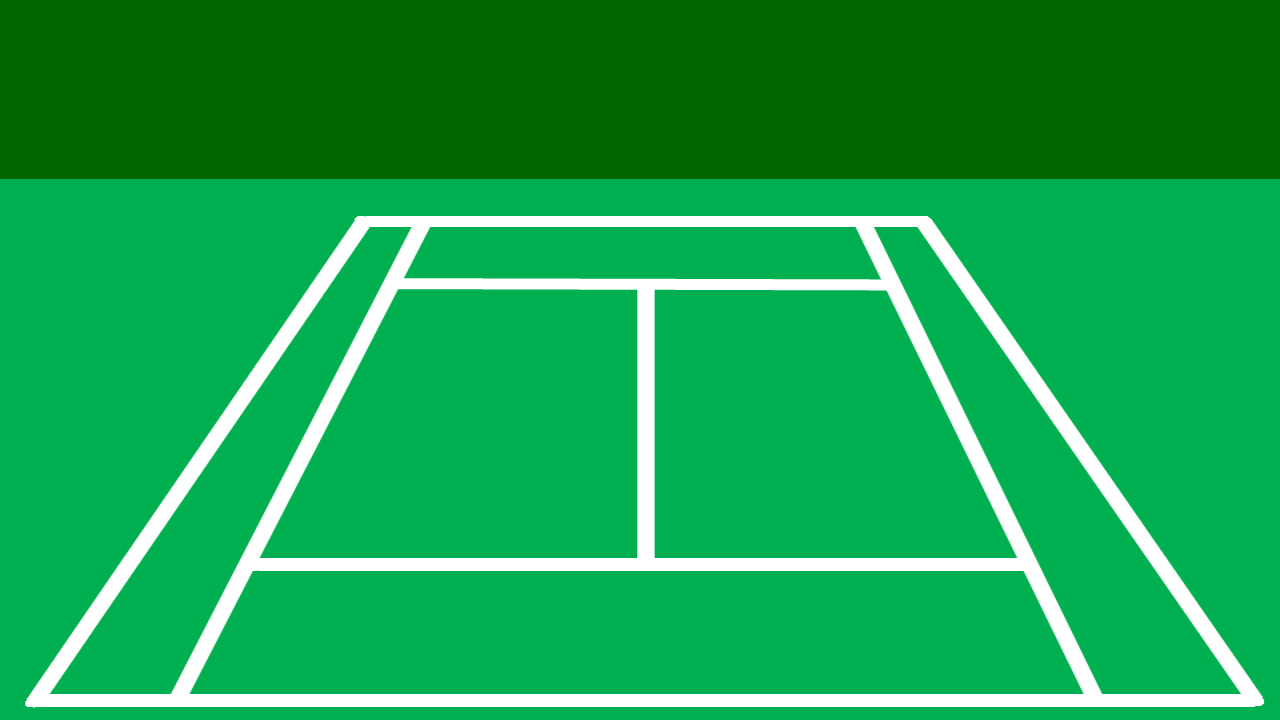 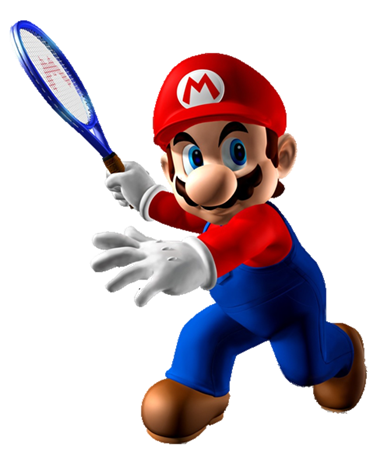 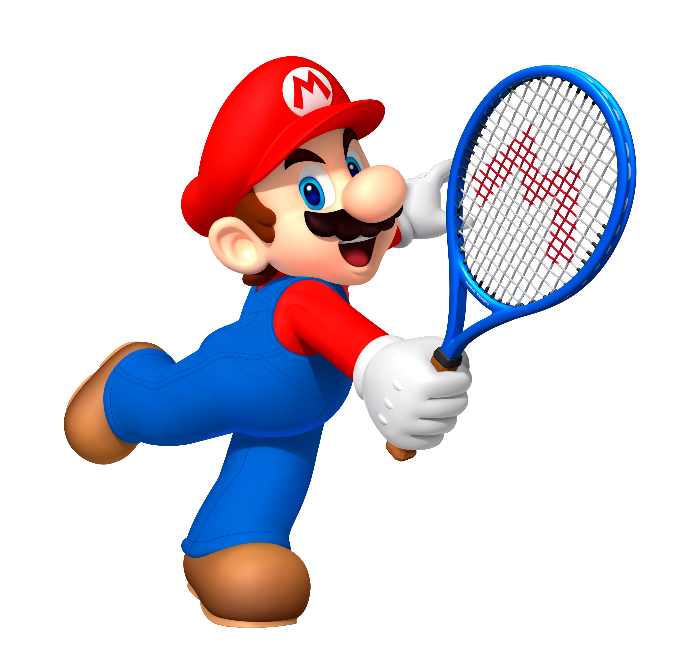 Because I want to  watch English cartoons on TV.
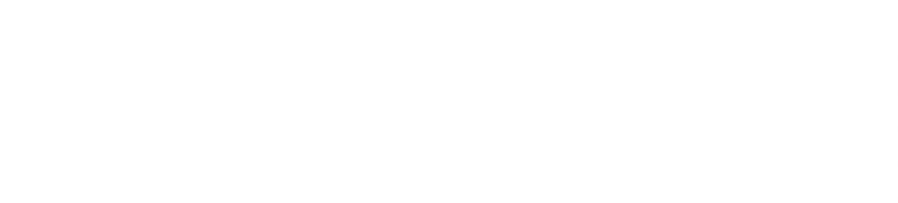 Because I want to talk with my foreign friends.
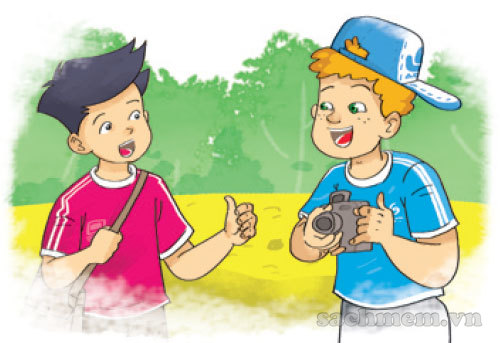 Why do you learn English?
Because I want to  read English comic books.
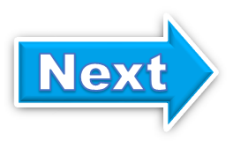 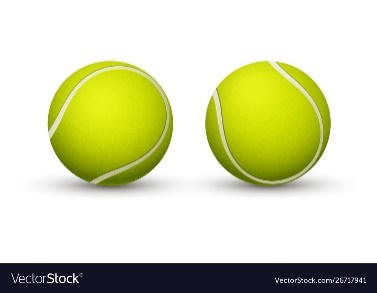 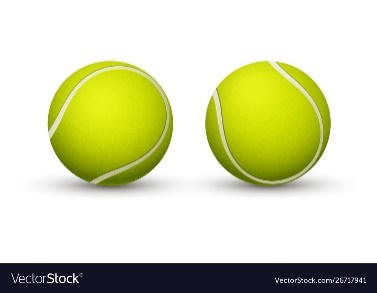 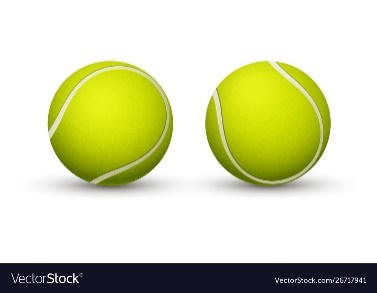 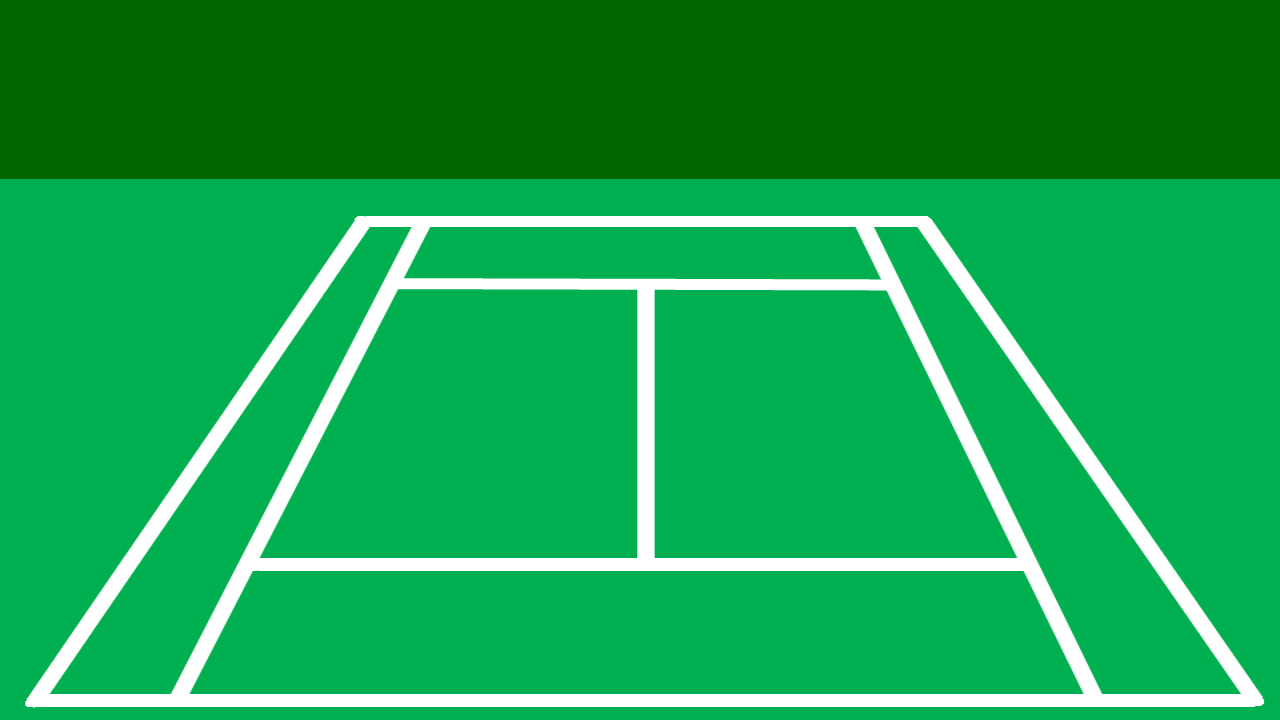 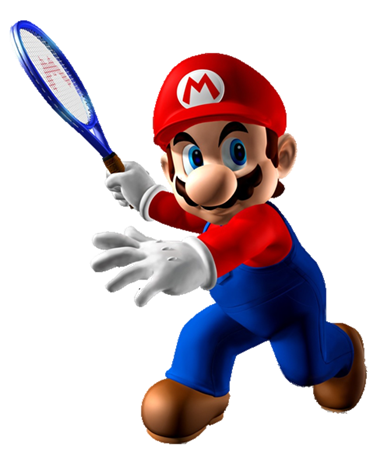 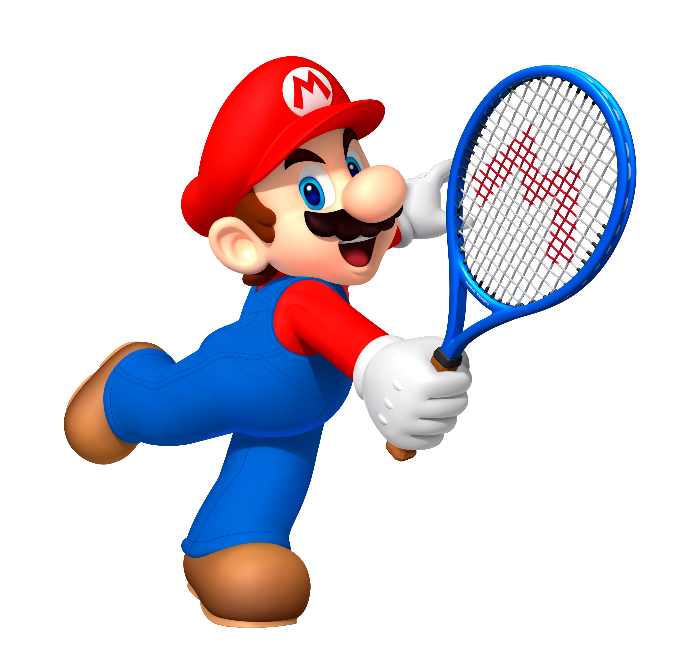 Why do you learn nglish?
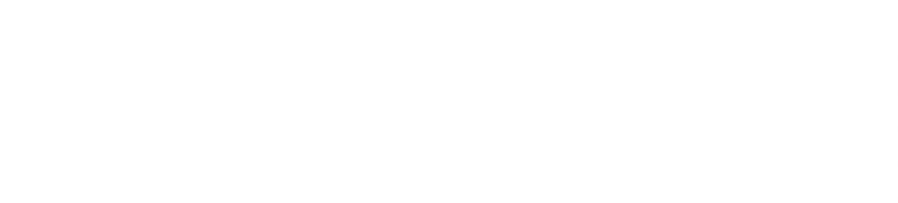 Because I want to watch English cartoons on TV.
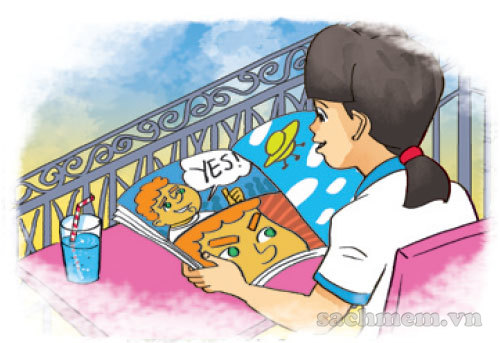 Why do you learn English?
Because I want to talk with my foreign friends.
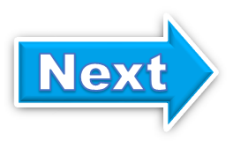 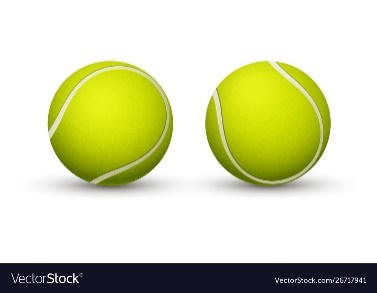 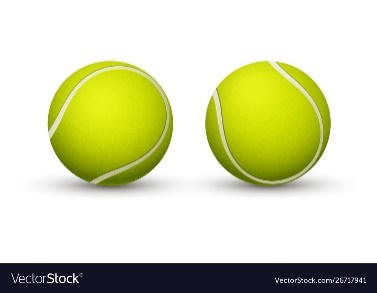 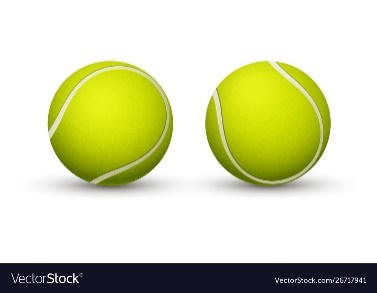 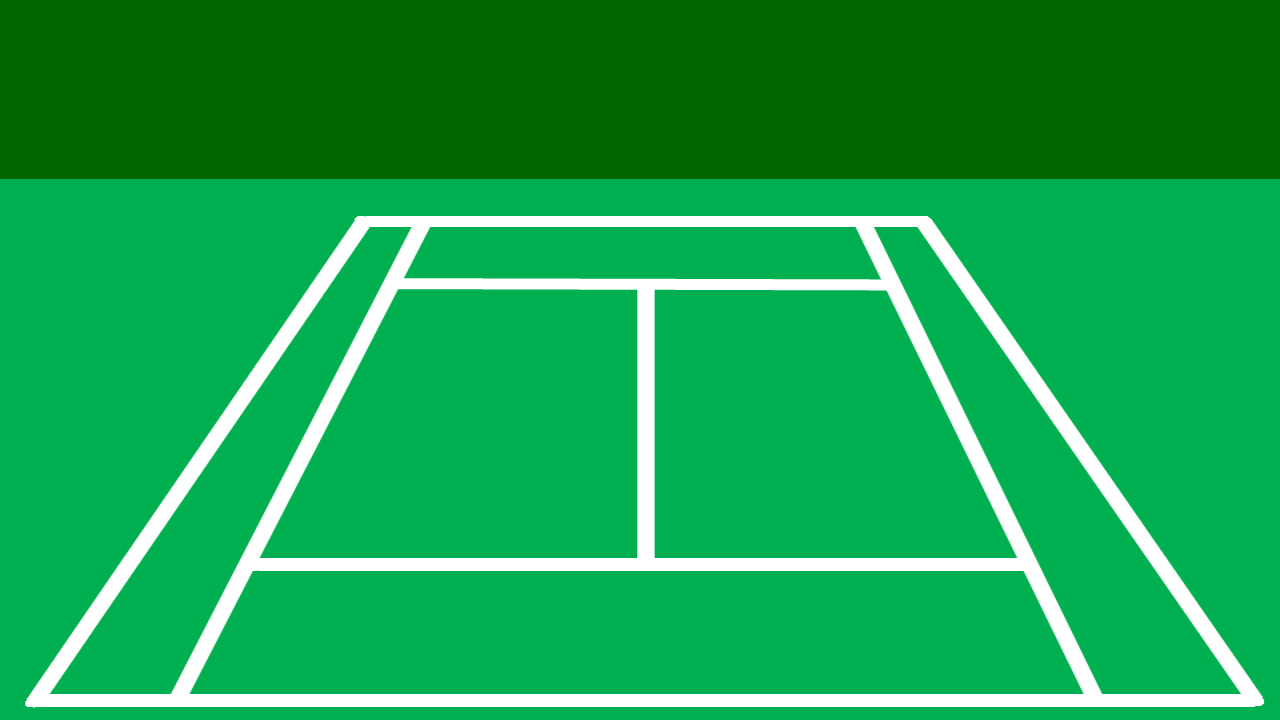 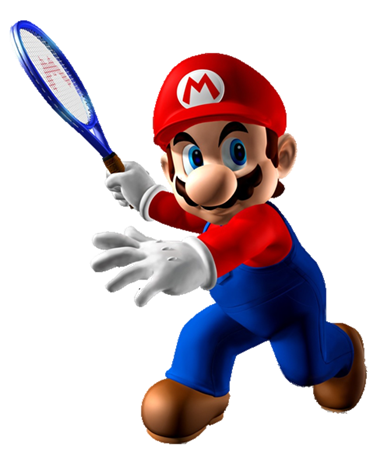 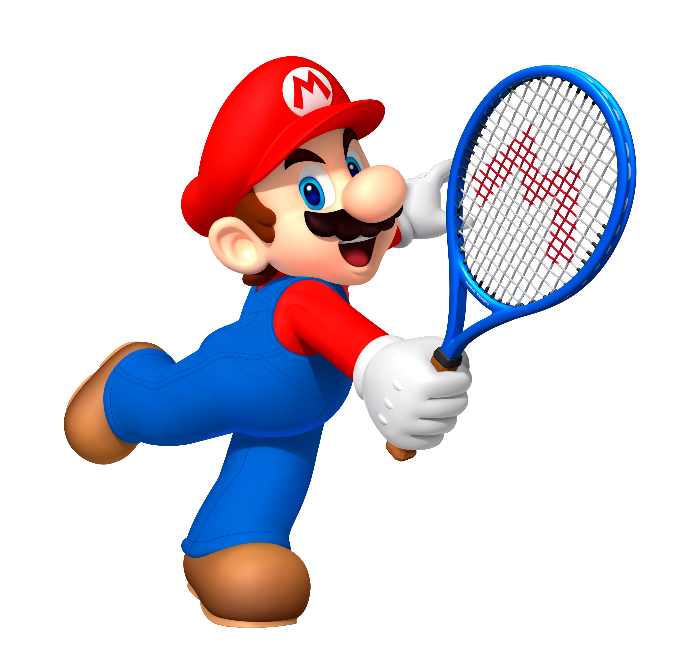 They is my friend
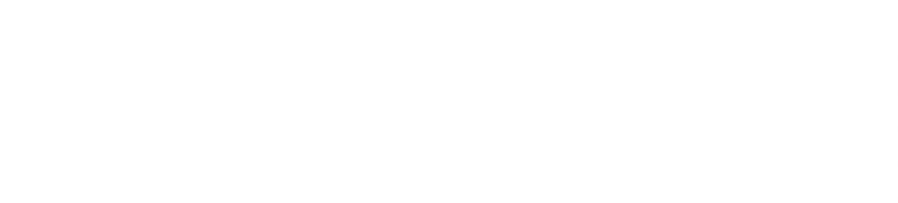 This is your friend
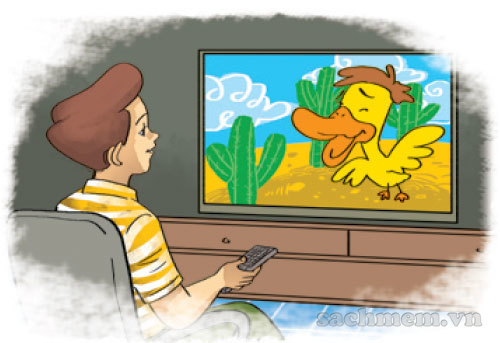 Why do you learn English?
This is my friend
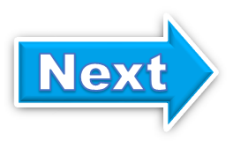 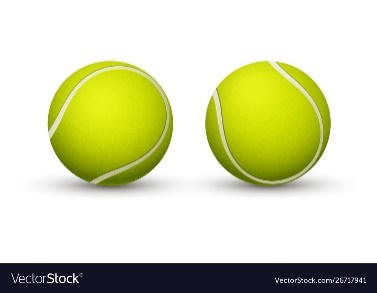 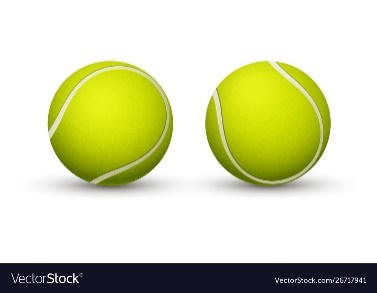 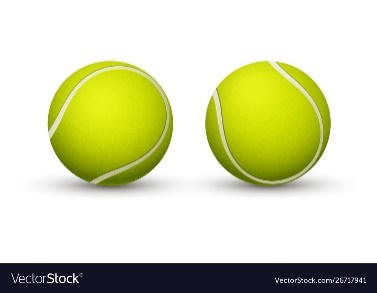 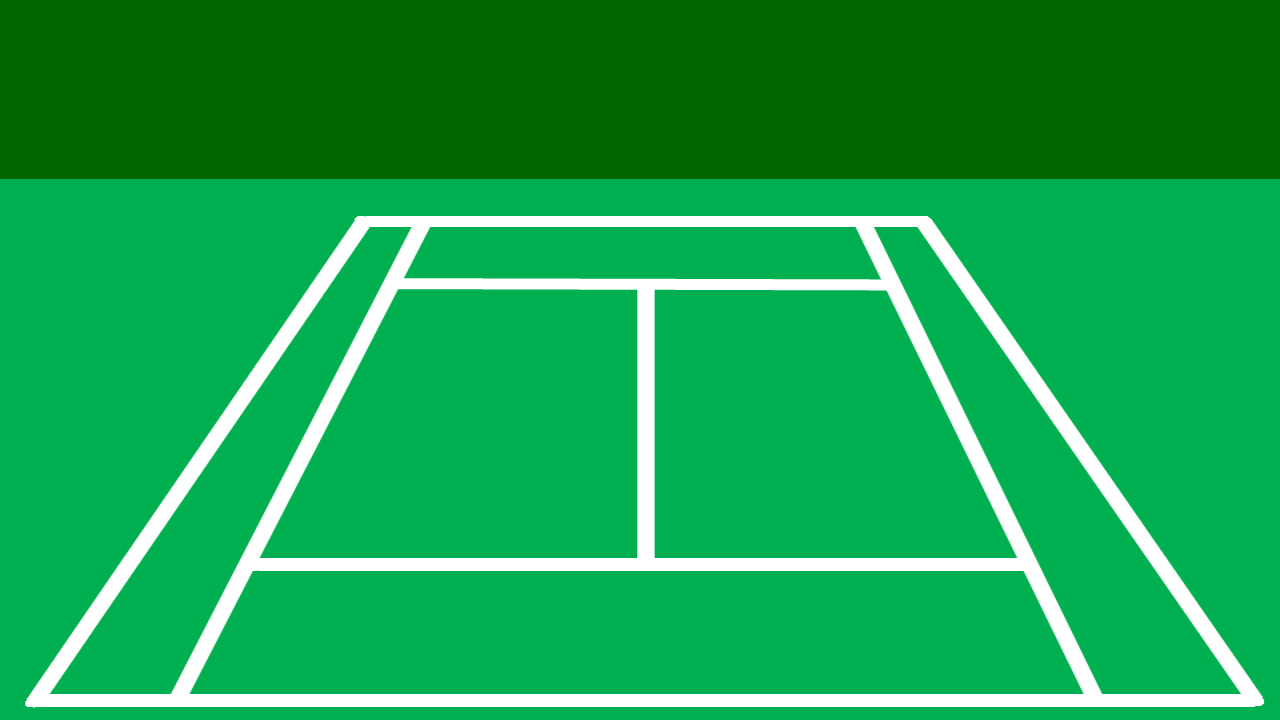 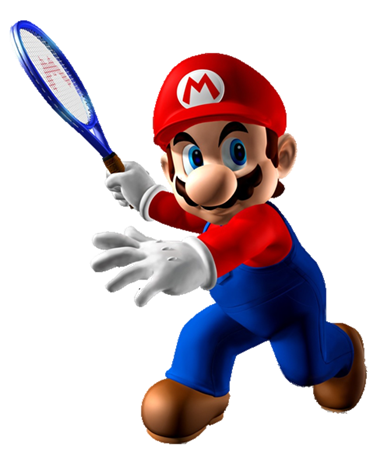 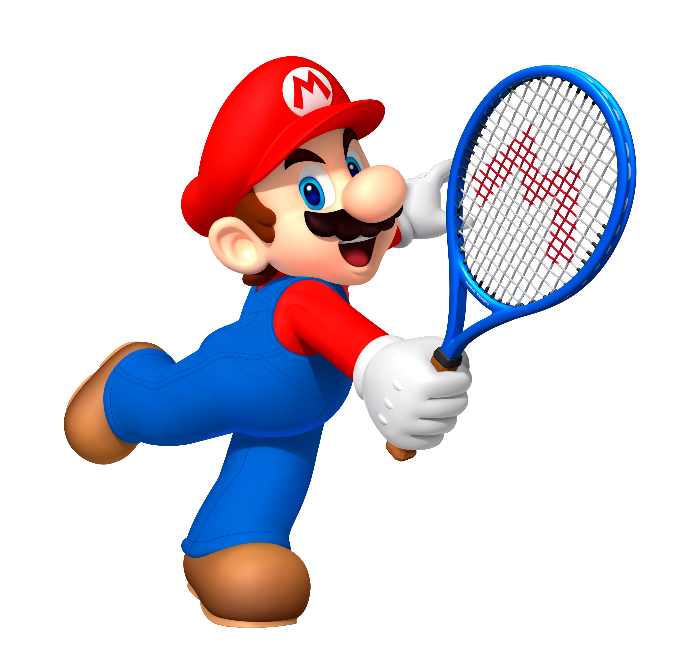 How do you learn English?
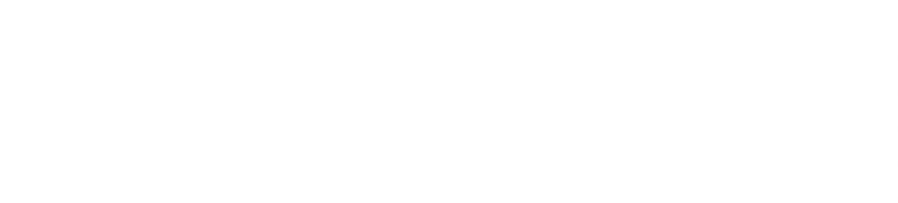 Why do you learn English?
Because I want to 
sing English song.
Do do you like to learn English?
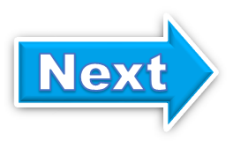 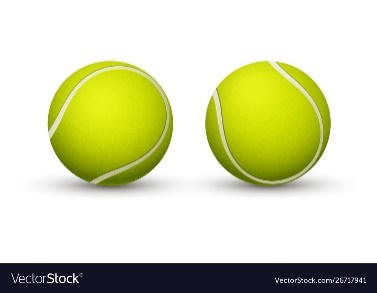 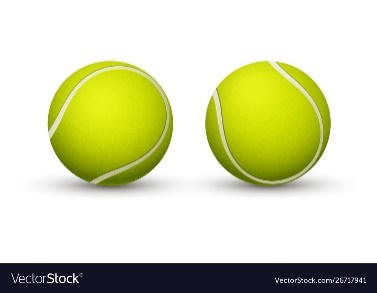 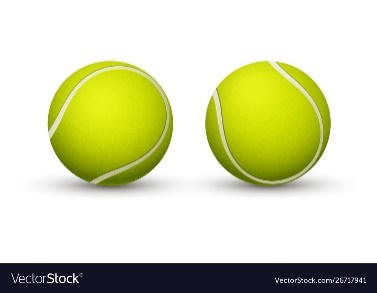 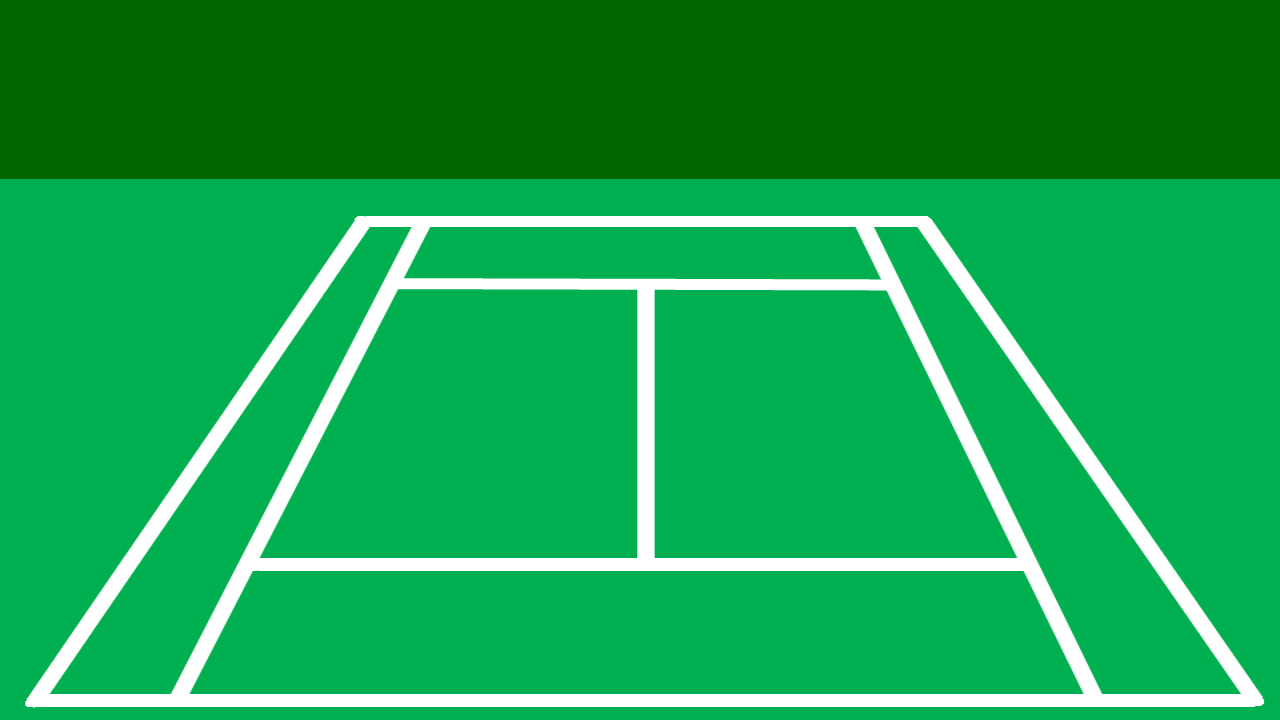 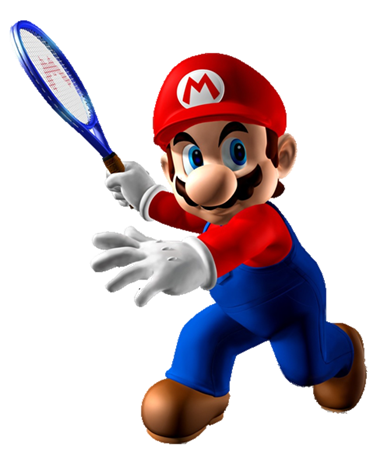 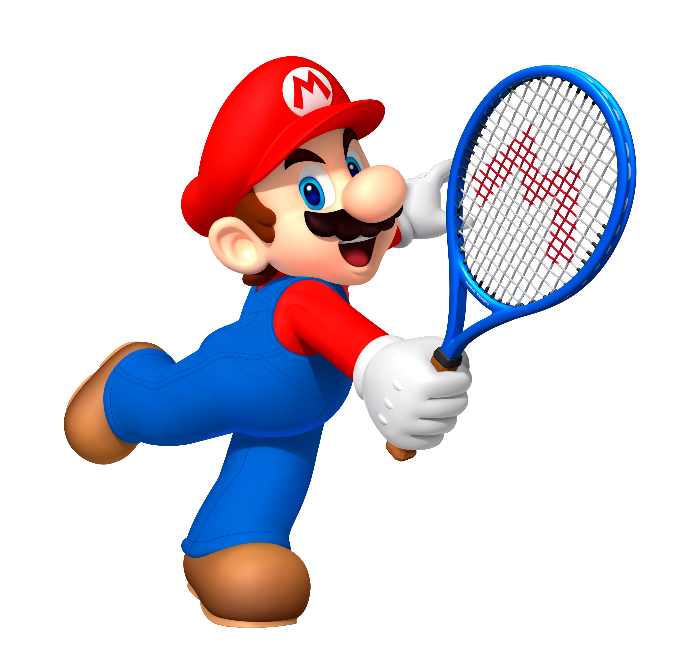 do
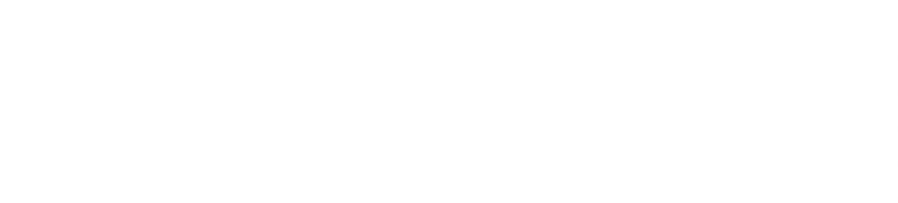 are
How _____ you learn English?
were
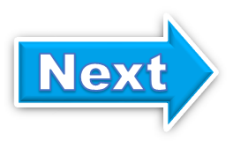 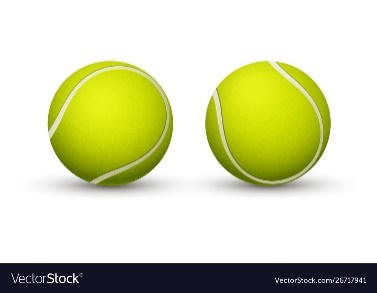 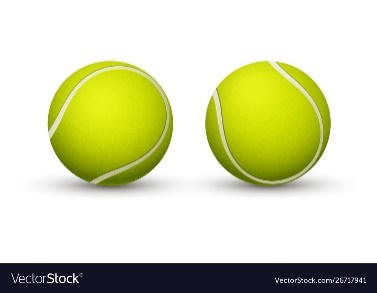 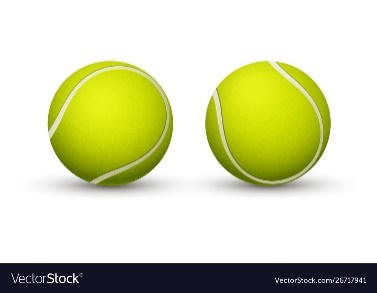 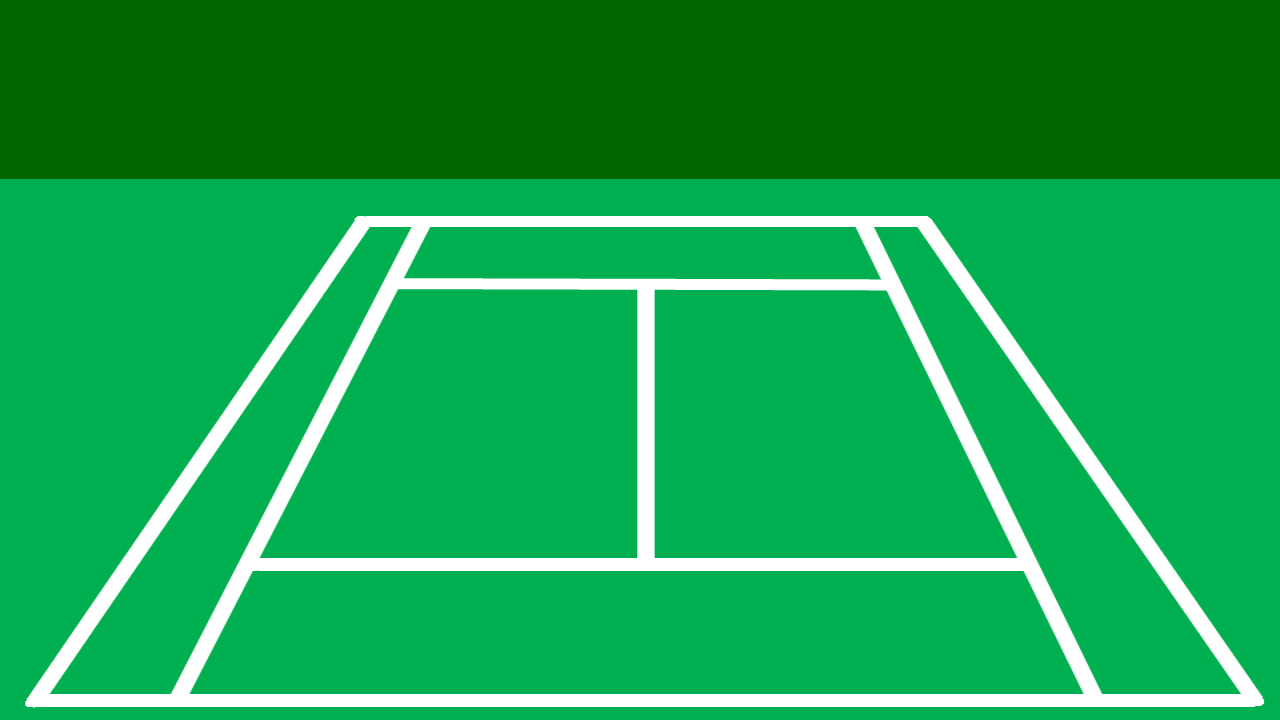 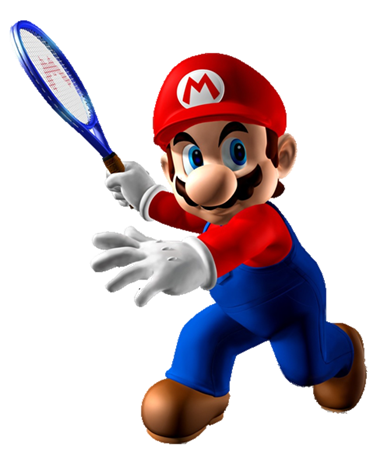 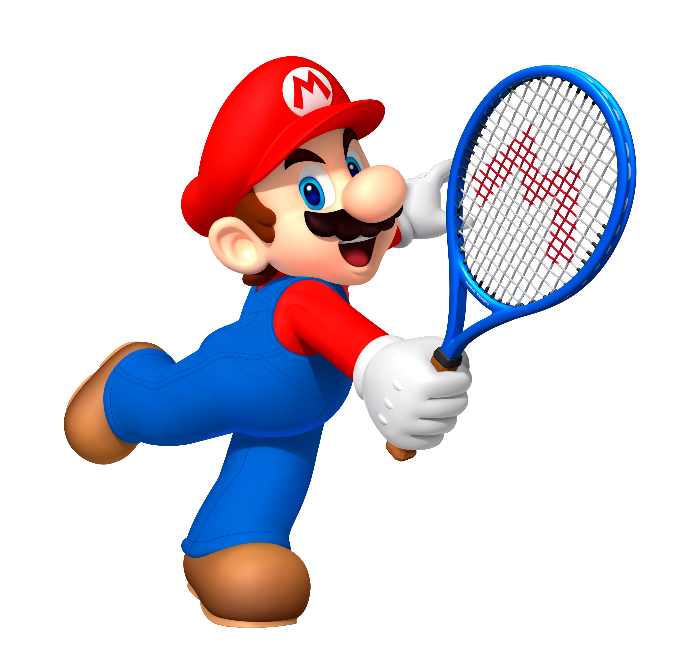 I watch English cartoons on TV.
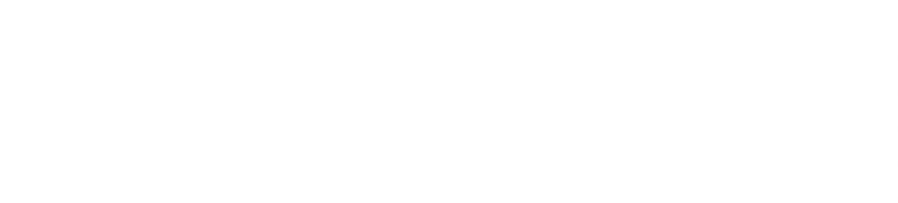 I read English comic books.
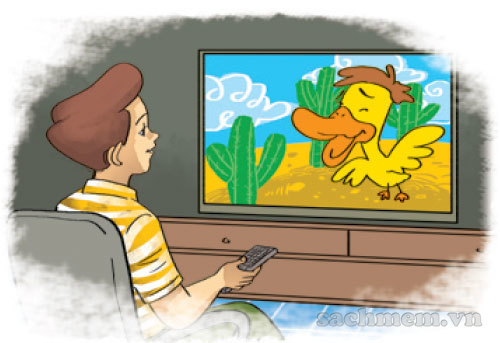 How do you 
learn English?
I talk with my foreign friends.
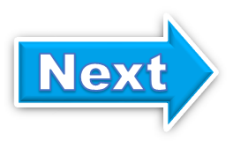 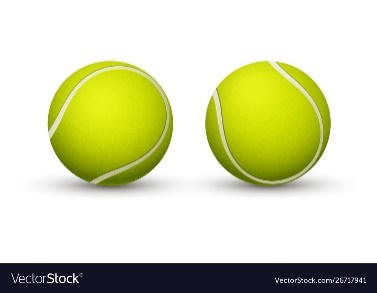 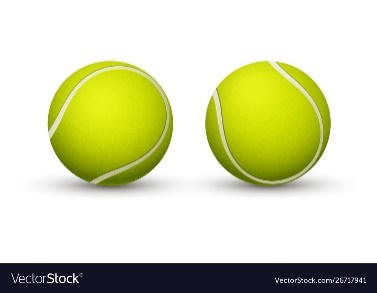 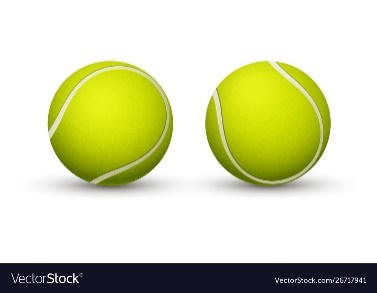 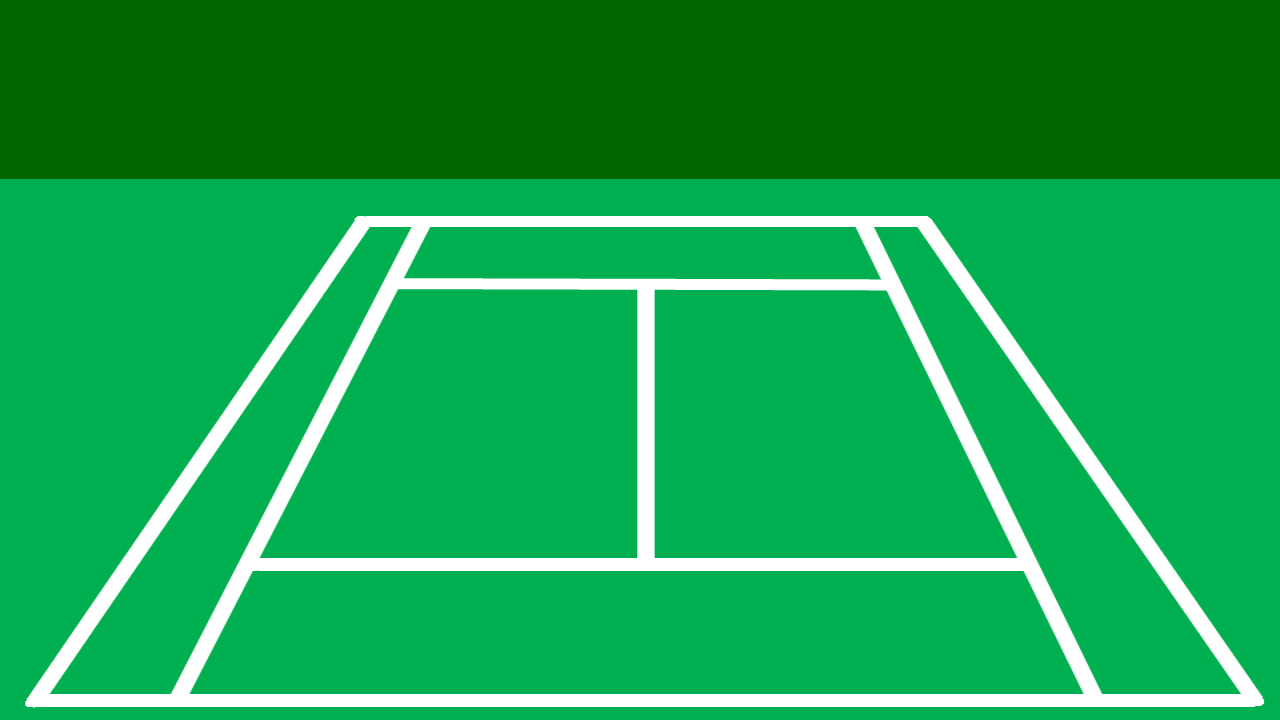 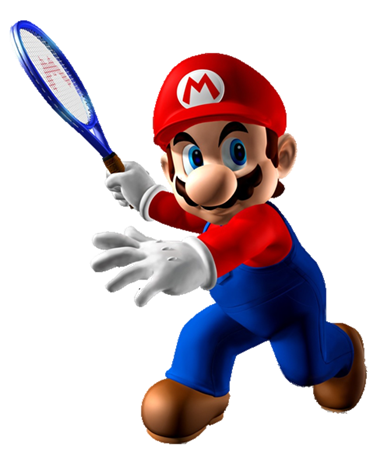 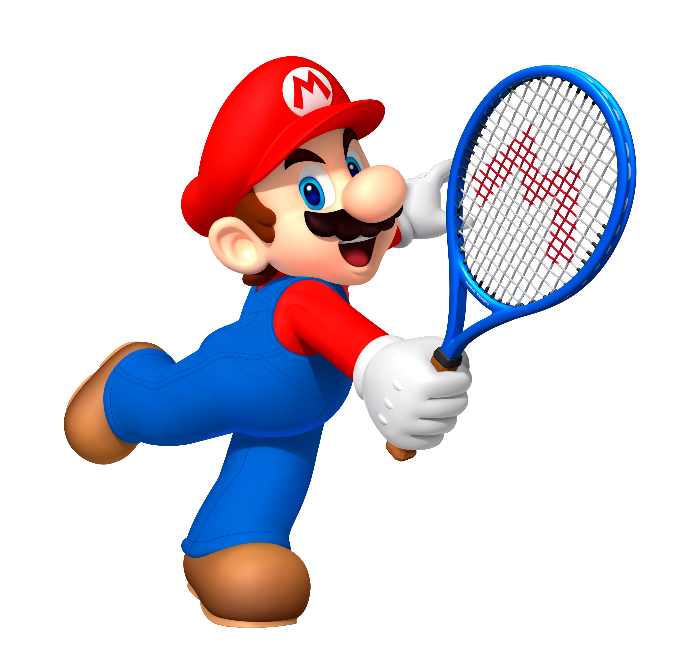 I watch English cartoons on TV.
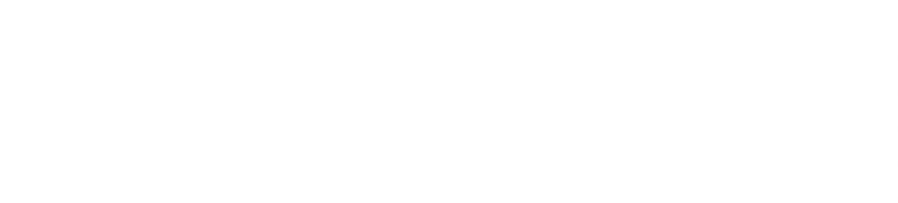 I talk with my foreign friends.
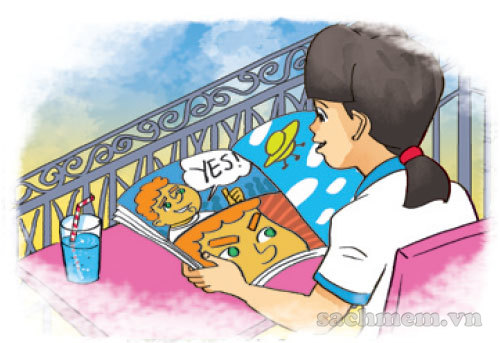 How do you 
learn English?
I read English comic books.
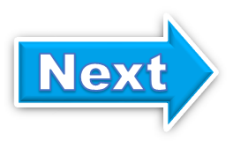 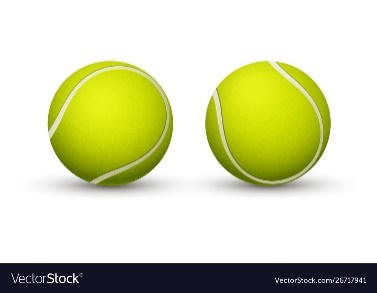 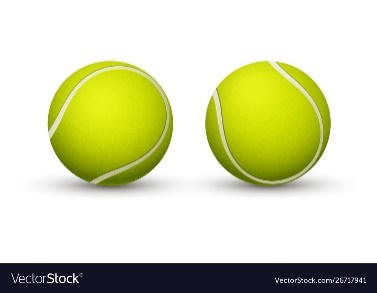 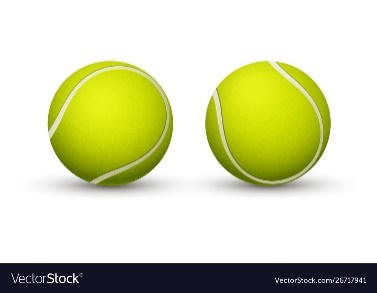 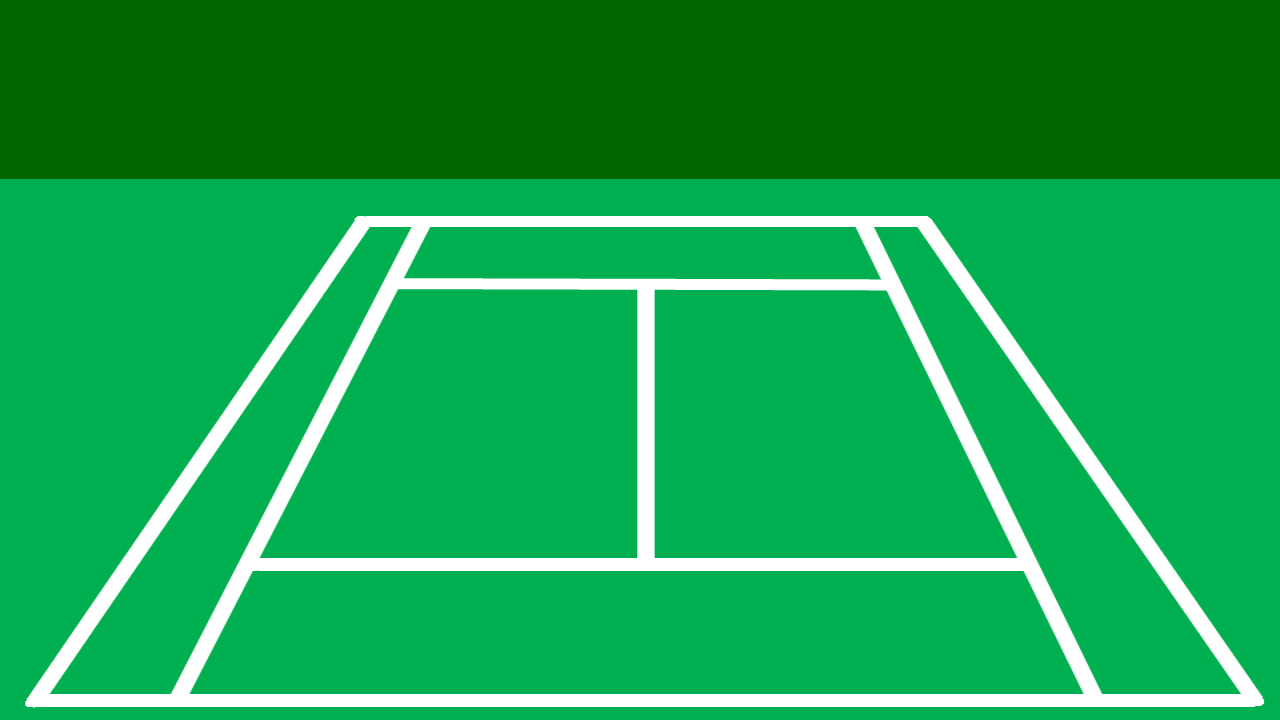 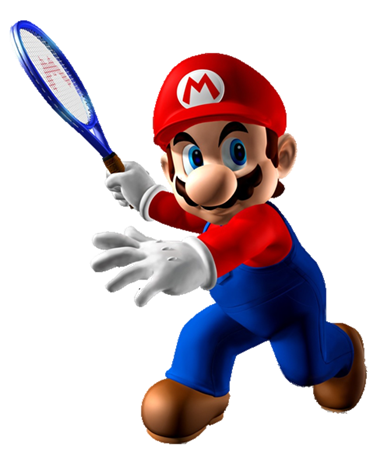 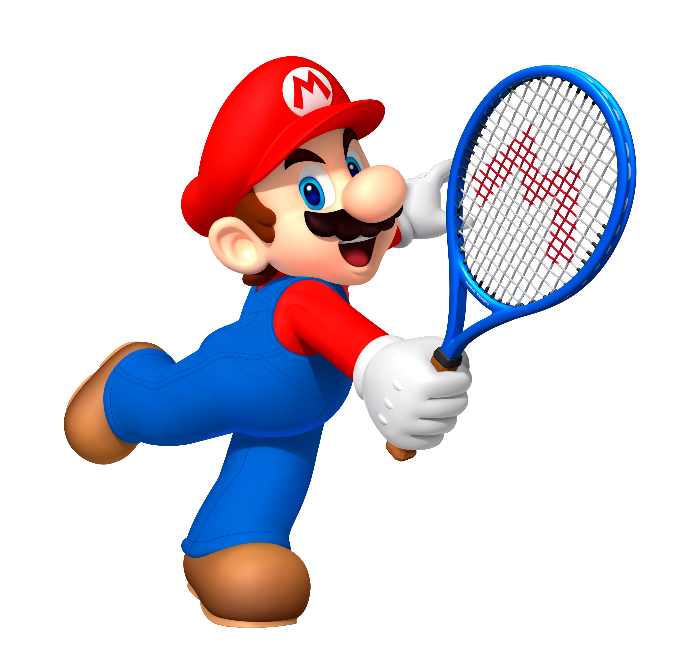 I sing English song.
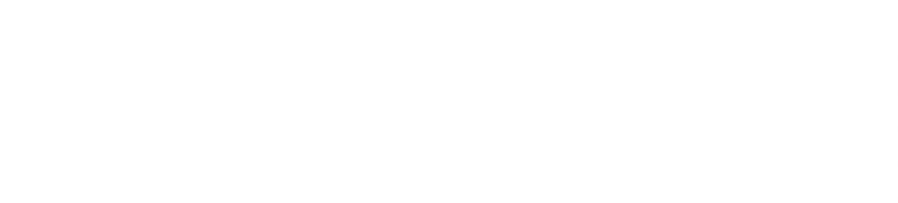 I talk with my foreign friends.
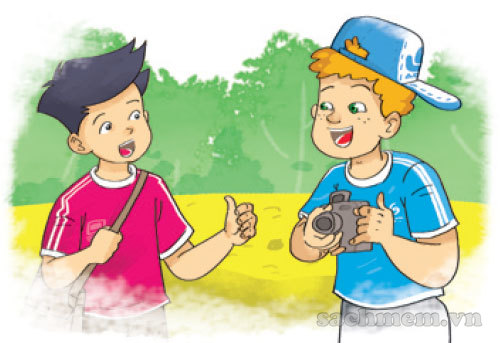 How do you 
learn English?
I watch English cartoons on TV.
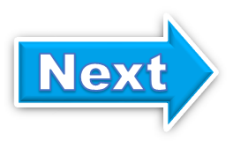 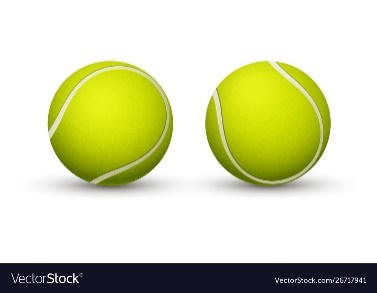 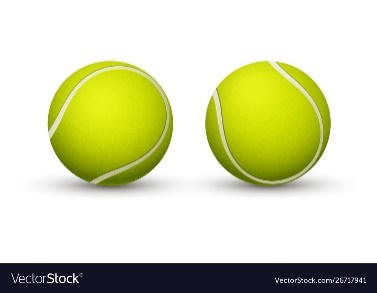 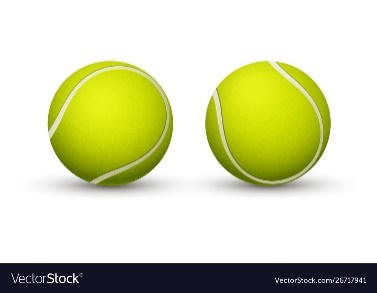 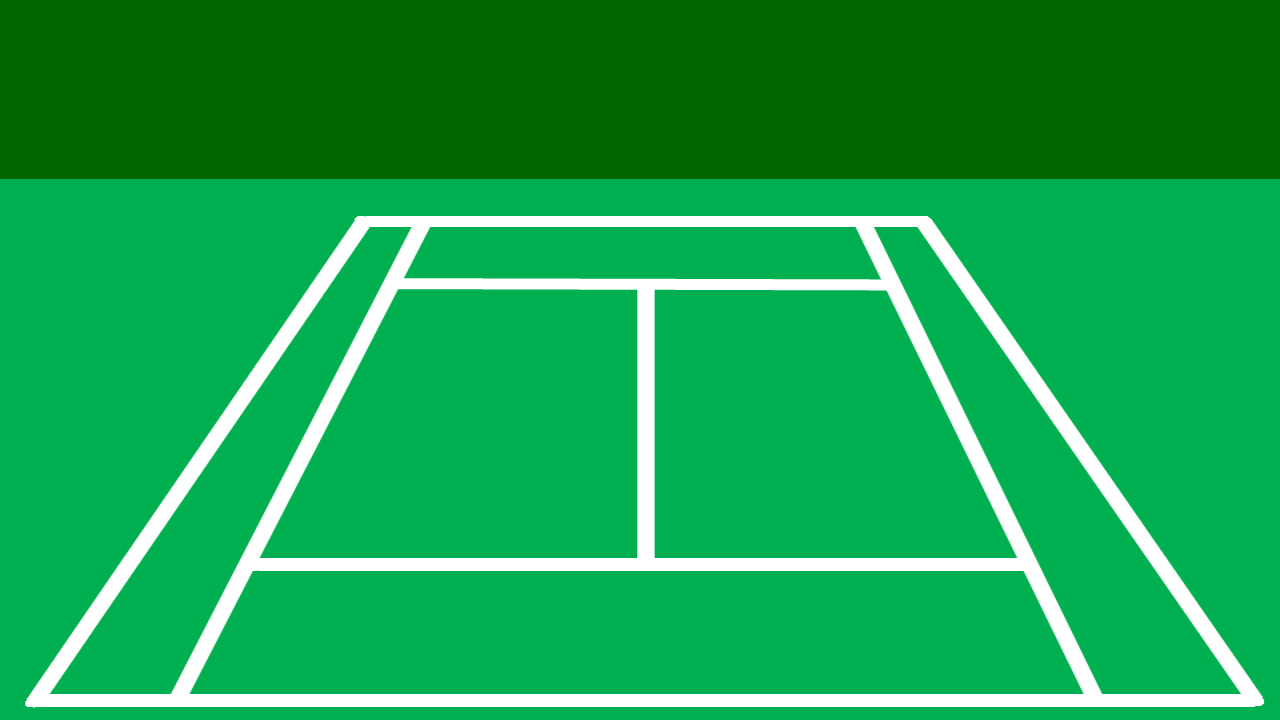 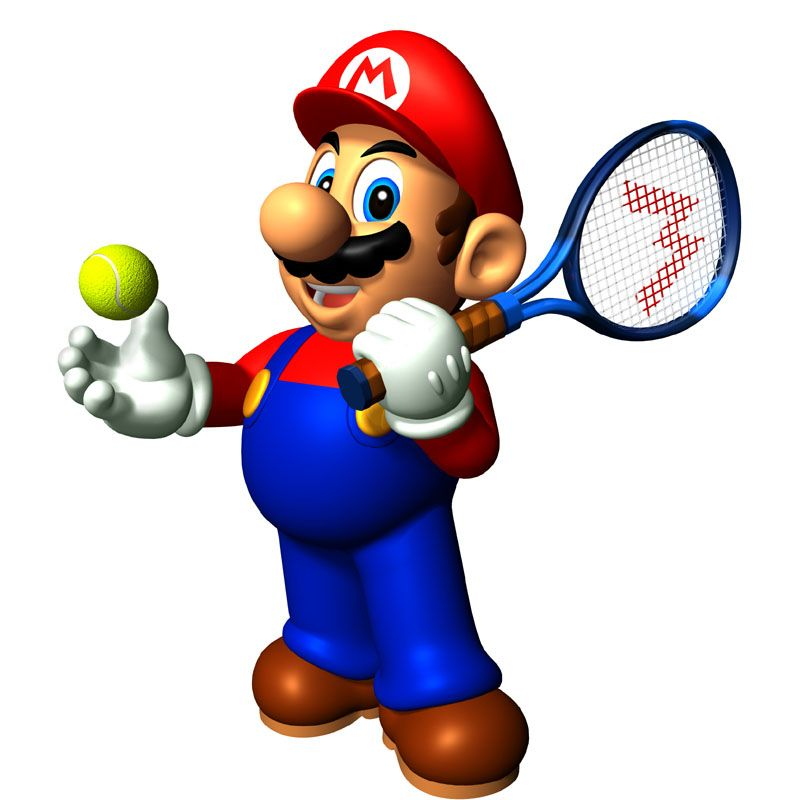 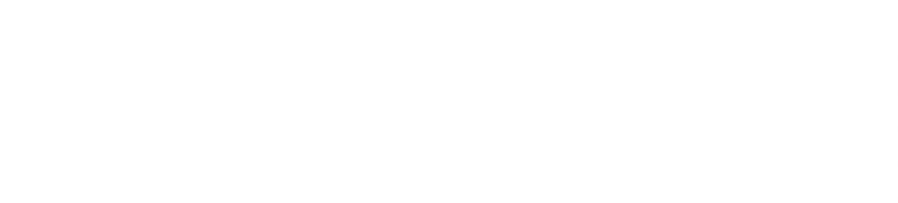 Time’s up!
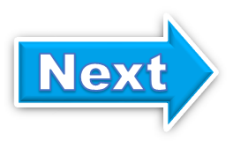 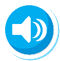 4. Listen and number
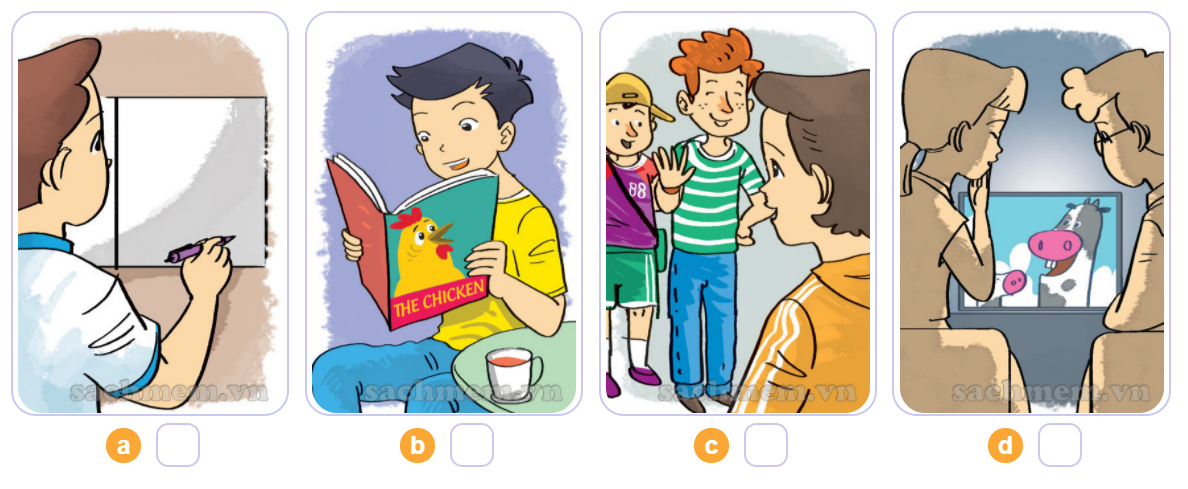 1
2
3
4
5. Write about you.
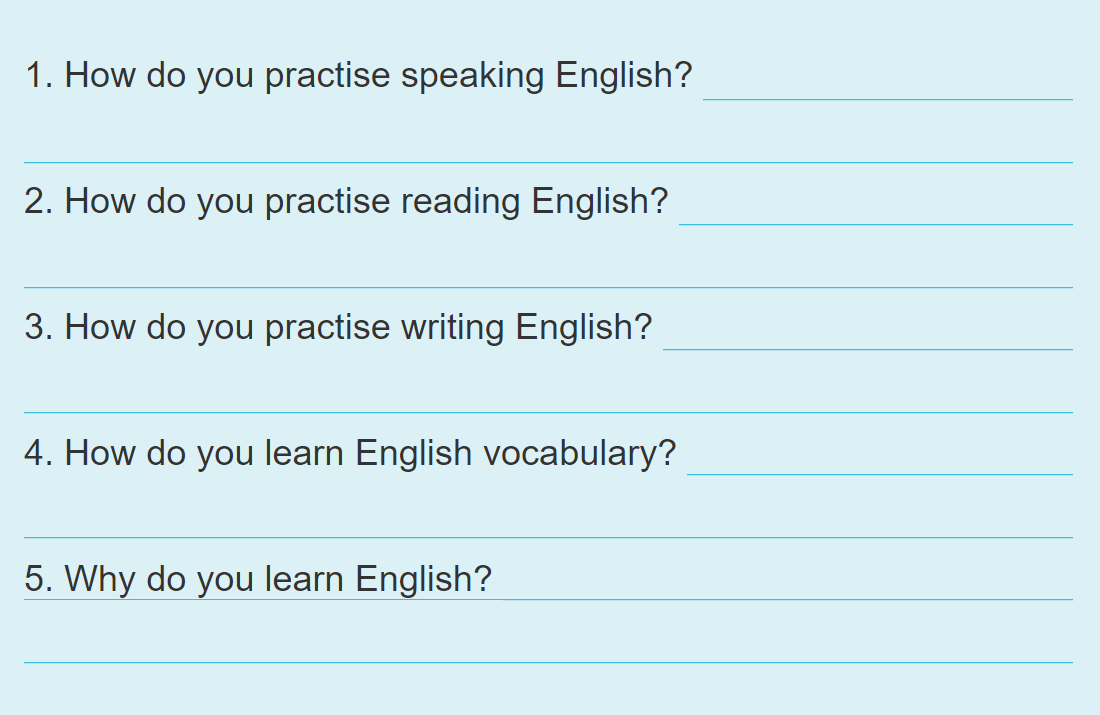 6. Let’s play
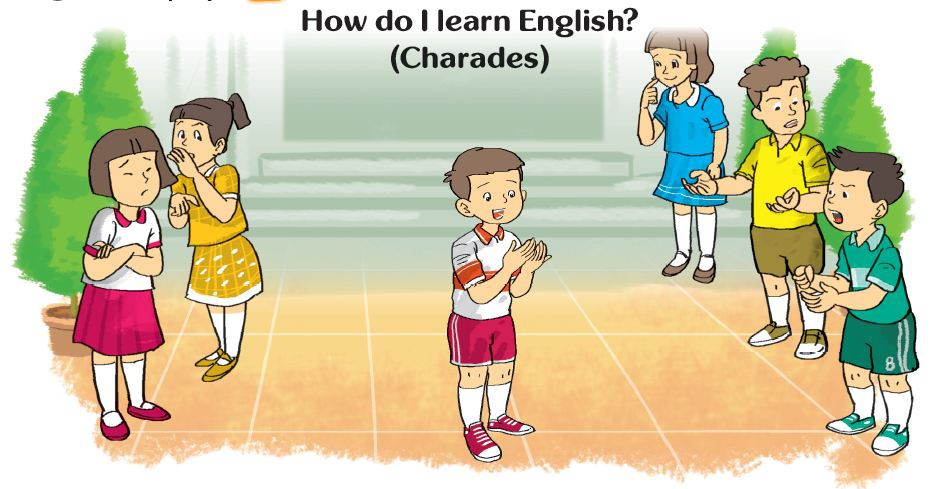 THANK YOU!
Welcome to join with me!
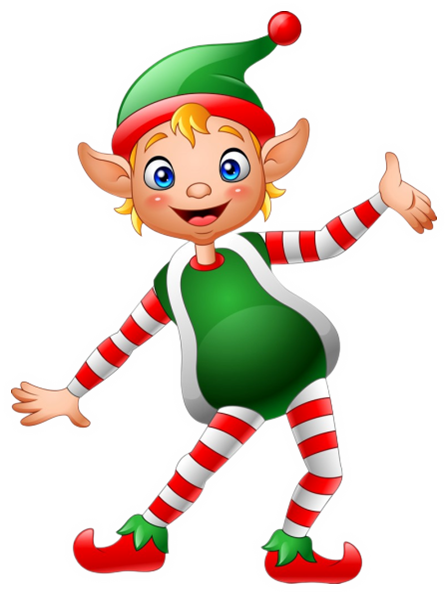